ROLE OF	TECHNICAL UNIT  IN FACELESS  ASSESSMENT
Team Technical Unit - Chennai
TECHNICAL UNIT
As per the Faceless Assessment Scheme 2019 (FAS),
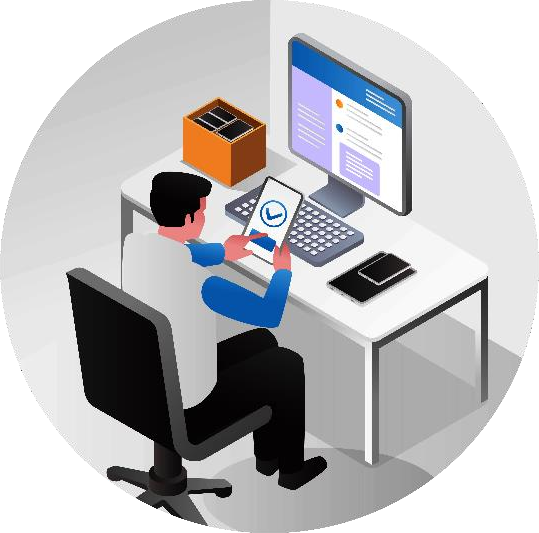 The Technical Units are Located at
Delhi	Mumbai	Kolkata
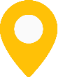 Chennai
These centers are intended Centers with Functional  Specialization in the specific domain as assigned to them. These  units are to provide Technical Assistance to the Assessment  Unit(AU).
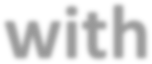 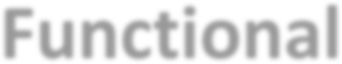 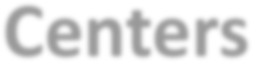 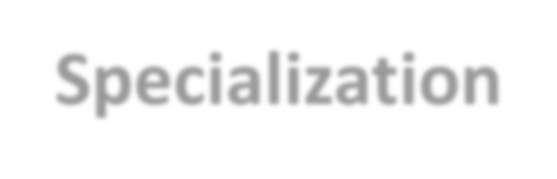 ASSISTANCE/ADVICE ON
Legal Issues
Valuation of Assets
Reference for Special Audit
Reference to Transfer Pricing
Translation of documents
Any other Technical matter including data  analytics/management/accounting etc.
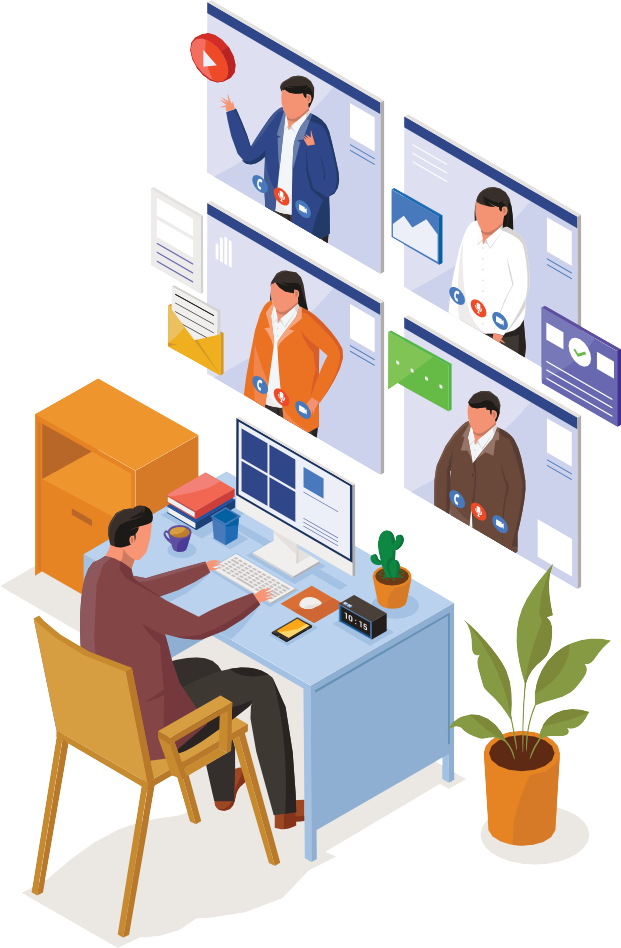 LEGAL ISSUES
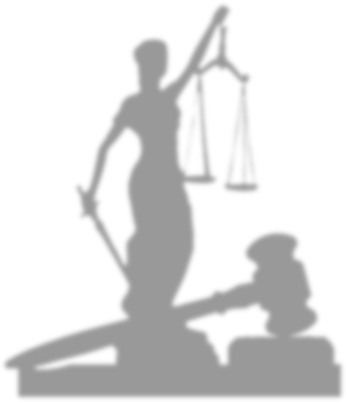 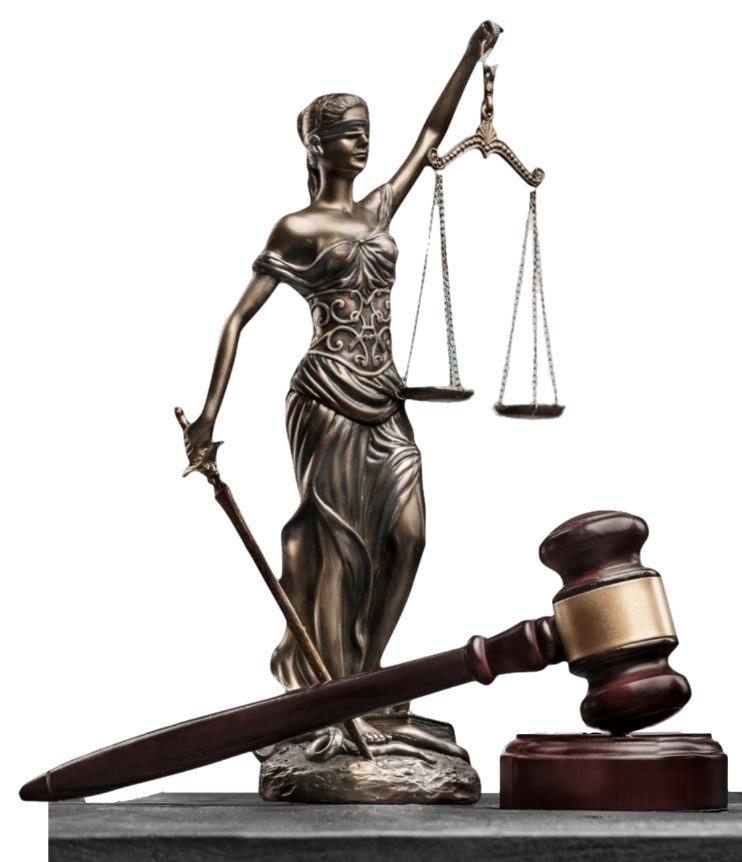 As far as possible, legal interpretation and  application / distinction of case laws in settled  and non-settled issues should be common within  the NaFAC - ReFAC eco-system and a common  view on legal issue may be evolved.


Only in instances where there are adverse views of the Jurisdictional  High Court, the AU may have to take the Jurisdictional High Court’s  view and should	mention the departmental view / TU’s view clearly in  the Assessment Order.
LEGAL ISSUES
Contd……
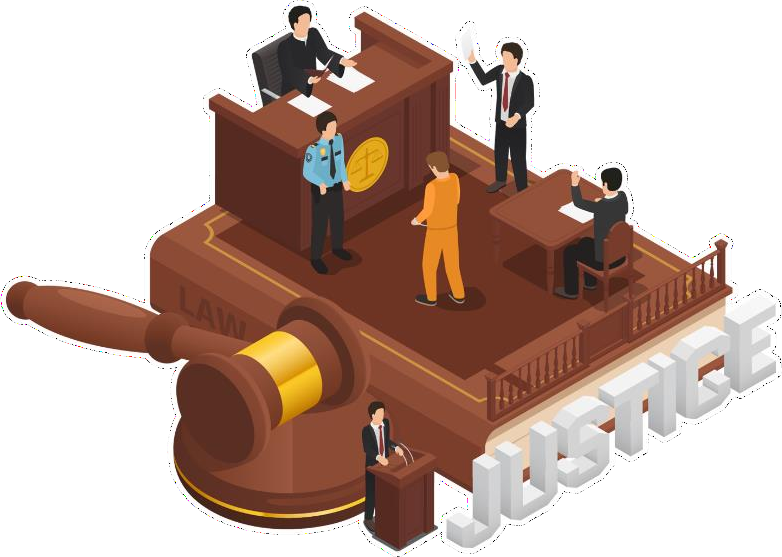 The AUs may seek advice of the designated TU on any  legal issue before them in respect of the pending  assessment.


The reference to TU shall be in a template that includes facts of the case  and the point of dispute on which opinion is sought for.

The subject on which assistance is sought for should be clearly	specified.
LEGAL ISSUES	Contd……
The name of jurisdictional High Court must be communicated.
The jurisdictional High Court will be determined from the location of  the assessee.

Any High Court decision (especially jurisdictional) on the
subject need to be mentioned giving standard citation.

The assistance should be sought by the AU only after the
approval of the unit head.
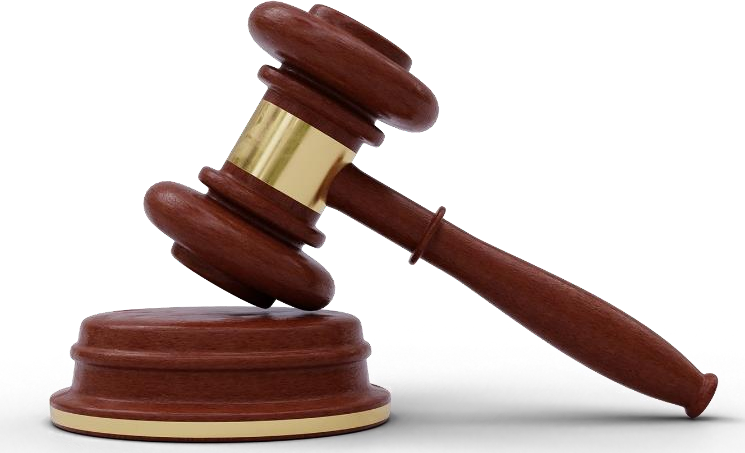 VALUATION OF TANGIBLE OR INTANGIBLE ASSETS
The AU may seek assistance of the Designated TU for the Valuation of tangible  or intangible assets.
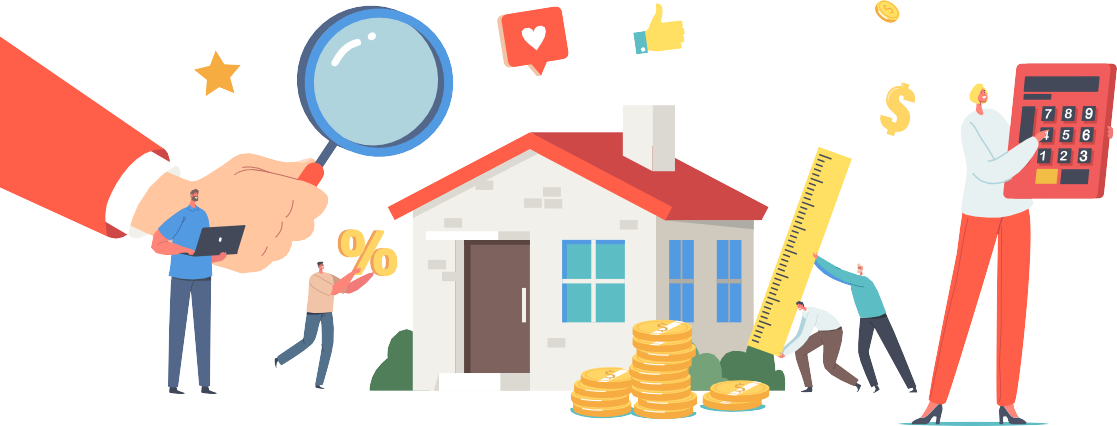 The details of the tangible or intangible  asset to be valued should be specified by  the AU for the TU through NaFAC  (National Faceless Assessment Centre)  in a prescribed format.
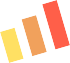 VALUATION
Contd.
Designated TU shall obtain valuation reports from departmental valuers, empanelled  valuation experts, designated experts etc.	through “Issue Letter” functionality to  evaluate the tangible or intangible assets as per law.

The assistance should be sought by the AU only after the approval of the PCIT.

List of Departmental empanelled Valuation Experts  for valuation of Shares and intangible assets is  awaited.
Any objection of assessee to be forwarded to the  concerned within 1-2 days and Valuation Officer  should respond in 1-2 days on the same.
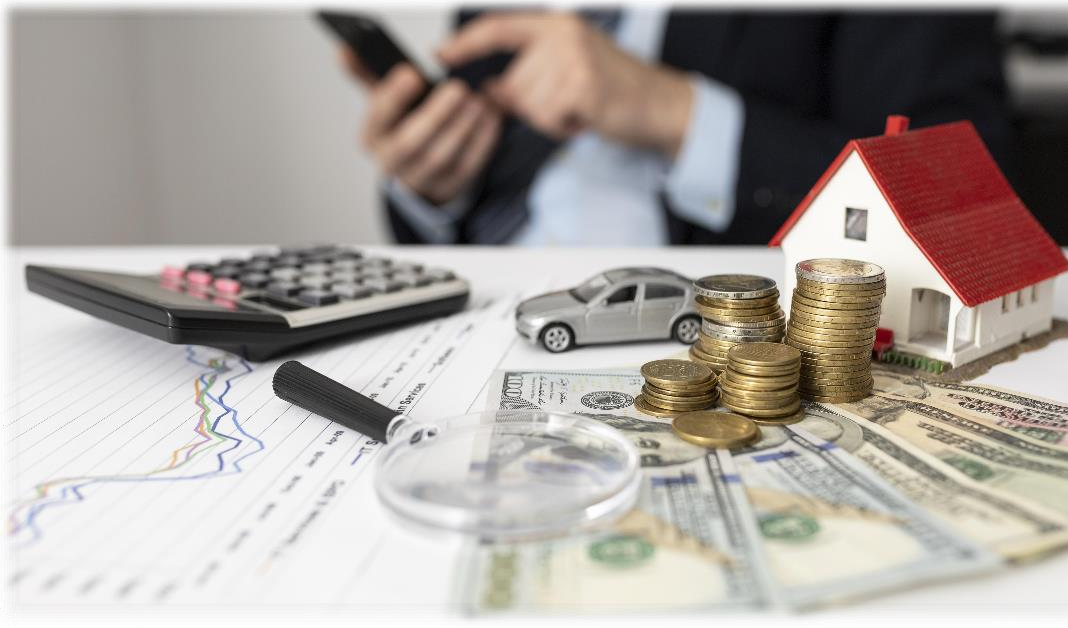 VALUATION OF ASSET
BASED ON LOCATION OF ASSET
Kolkata Tech.
Unit
Mumbai Tech.
Unit
Chennai Tech.
Unit
Delhi Tech.
Unit
Pr. CCA Region-
Pr. CCA Region-
Pr. CCA Region-
Pr. CCA Region-
West Bengal &  Sikkim, NER, Bihar &  Jarkhand, Odisha
Mumbai, Nagpur,  Pune, Gujarat,  Madhya Pradesh &  Chattisgarh
Tamil Nadu &  Puduchery, Andhra  Pradesh &  Telengana,  Karnataka, Kerala
Delhi, NWR,  Rajasthan, U.P(E) &  UP(W)
ACCOUNTING /SPECIAL AUDIT U/S 142(2A)
The AU may seek assistance of the Designated TU for the  Accounting/Special Audit Cases u/s 142(2A)
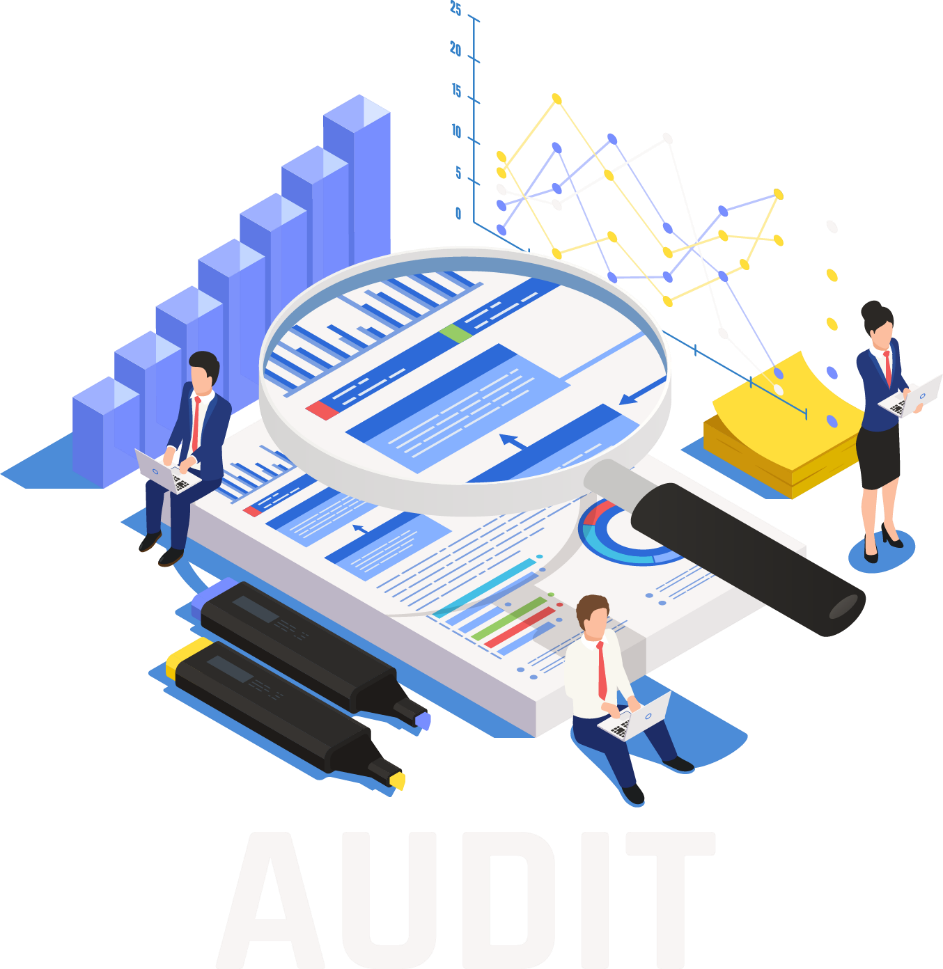 The details of the case whose books of  accounts are to be subjected to Special Audit  should be specified by the AU for the TU  through NaFAC (National Faceless  Assessment Centre) in a prescribed format.
ACCONTING / SPECIAL AUDIT U/S 142(2A)
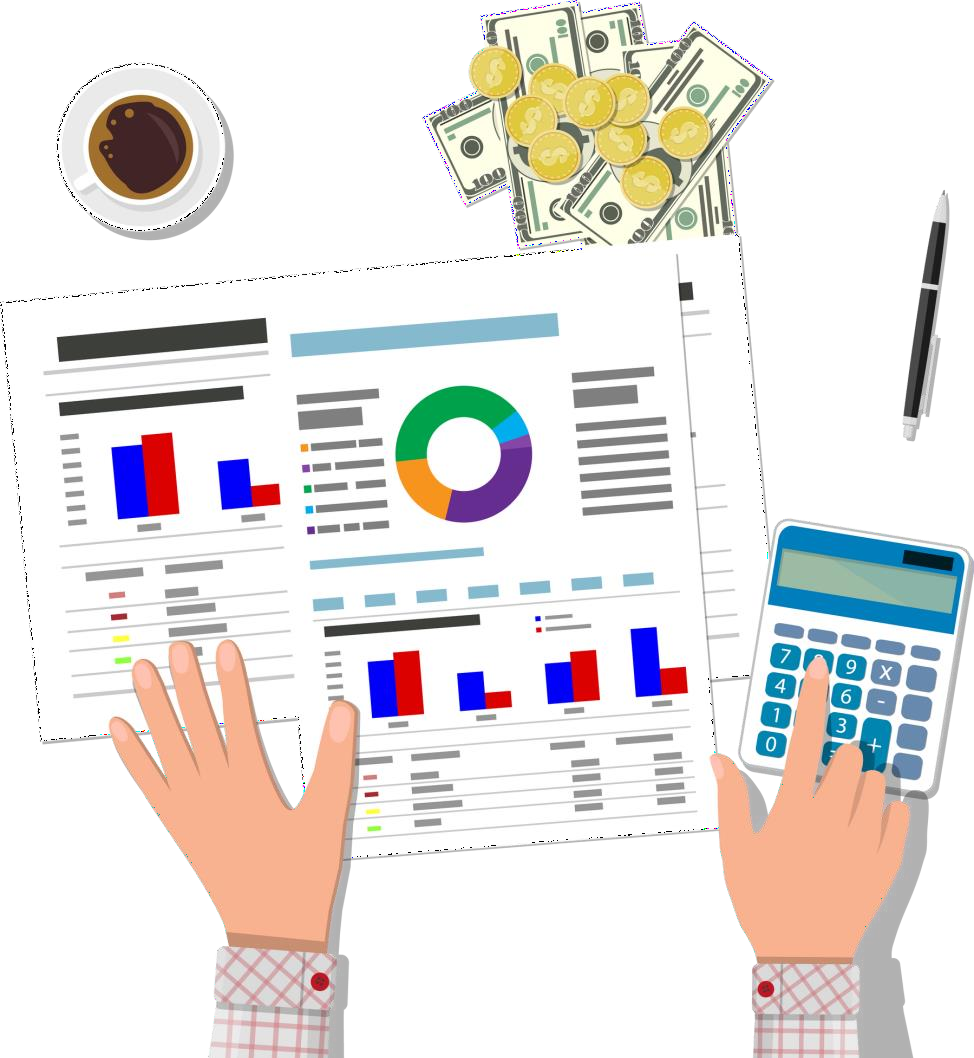 Designated TUs to have a database of  approved Auditors for Special Audit.

	The Assistance should be sought by the AU  only after the approval of the PCIT of AU.
TRANSFER PRICING ISSUES
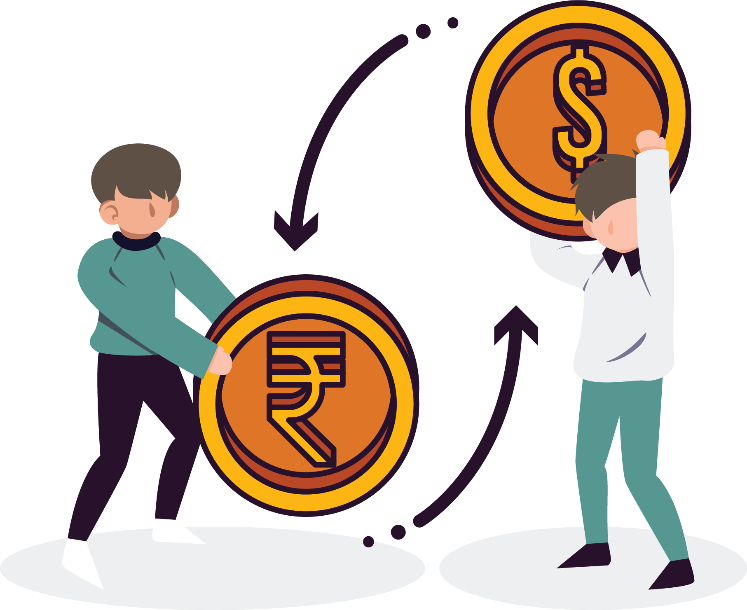 The AU may seek assistance of the
Designated Technical Unit for the
Determination of Arm’s Length Price and Fair  Market Value through ‘TP Reference’ button.
The details of international transaction or domestic transaction between two or more  associated enterprises maybe specified by the AU for the TU through NaFAC in a  prescribed format.
TRANSFER PRICING ISSUES Contd…
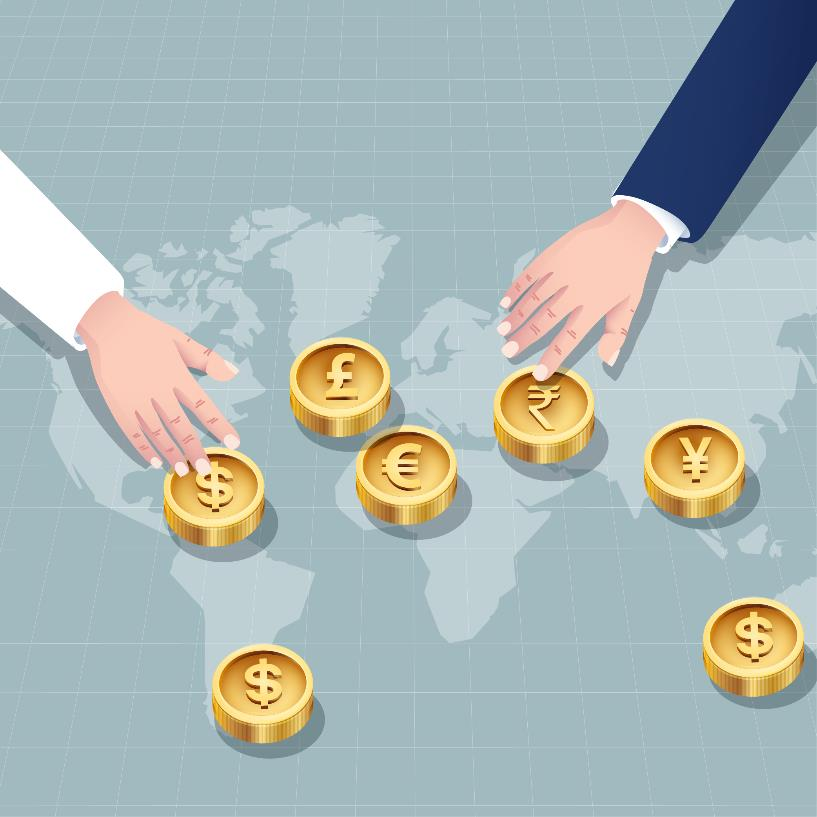 The TU to ask the Transfer Pricing Officer to  determine the arm’s length price in case of  international transaction as per sections 92B or  specified domestic transactions as per section 92BA  between two or more associated enterprises and as  per the extant instructions issued in this regard.

Technical Assistance pertains to Agreements  entered into under Section 90 (Btw. Governments)  or Section 90A (Organizations)
ASSISTANCE IN TRANSLATION
The AU may seek assistance of the Designated Technical Unit for
Translation into English


The document which is required to be translated or  the recording which is required to be transcript  should be uploaded by the AU for the designated TU  through National Faceless Assessment Centre.
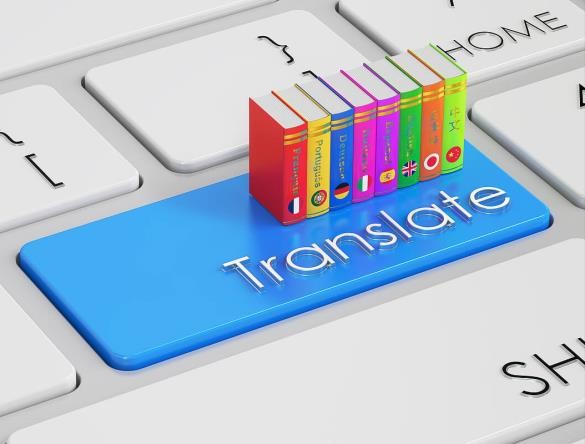 The language of document or the language of recording should be clearly  communicated to the TU. The language to be translated into should also be  specified.
TRANSLATION
Contd……
The TU may have empanelled manpower / agency to translate the  documents or to make transcripts in translation.

The assistance should be sought by the AU only after the approval of the unit
head.

Submissions and documents received in AU / VU in vernacular language are  to be ideally forwarded to the designated TU through NaFAC for translation  within 5 days of receipt.
TRANSLATION OF DOCUMENTS - DESIGNATED TUs
DATA ANALYTICS / FORENSIC ANALYSIS Etc.
The AU may seek assistance of the TU for the data  analytics / forensic analysis of documents, data, device etc.  or for Forensic Audit. The relevant documents, data, device  etc. should be forwarded by the AU to the designated TU  through National Faceless Assessment Centre after  obtaining approval from the Pr.CIT designated.


Assistance for finding passwords and deciphering digital files, applications etc.: The  relevant digital data files, messages, applications etc. should be forwarded by the AU  to the TU through National Faceless Assessment Centre.
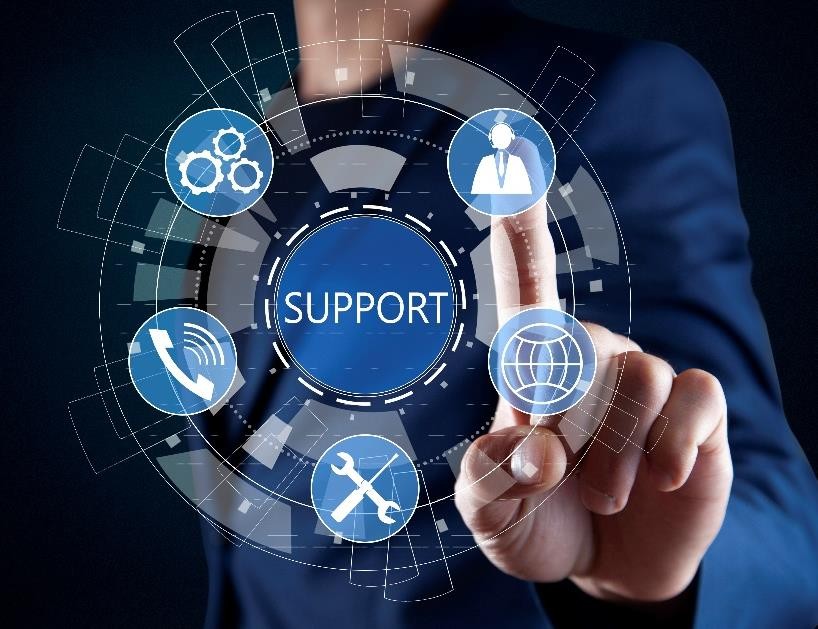 ANY OTHER TECHNICAL MATTER
The AU may seek assistance of the designated TU for issues beyond those  mentioned related to Technical / Management. The reference under this clause shall  be made after approval of the PCIT, AU. The following format, mode, process and  procedure are specified.


The AU should clearly specify the technical matter other than those listed above, on  which it requires the assistance of the TU through the National Faceless  Assessment Centre.


The purpose of seeking this advice is to be made a part of the reference.
LEGAL ISSUES  ALLOTTED FOR  DESIGNATED TUs
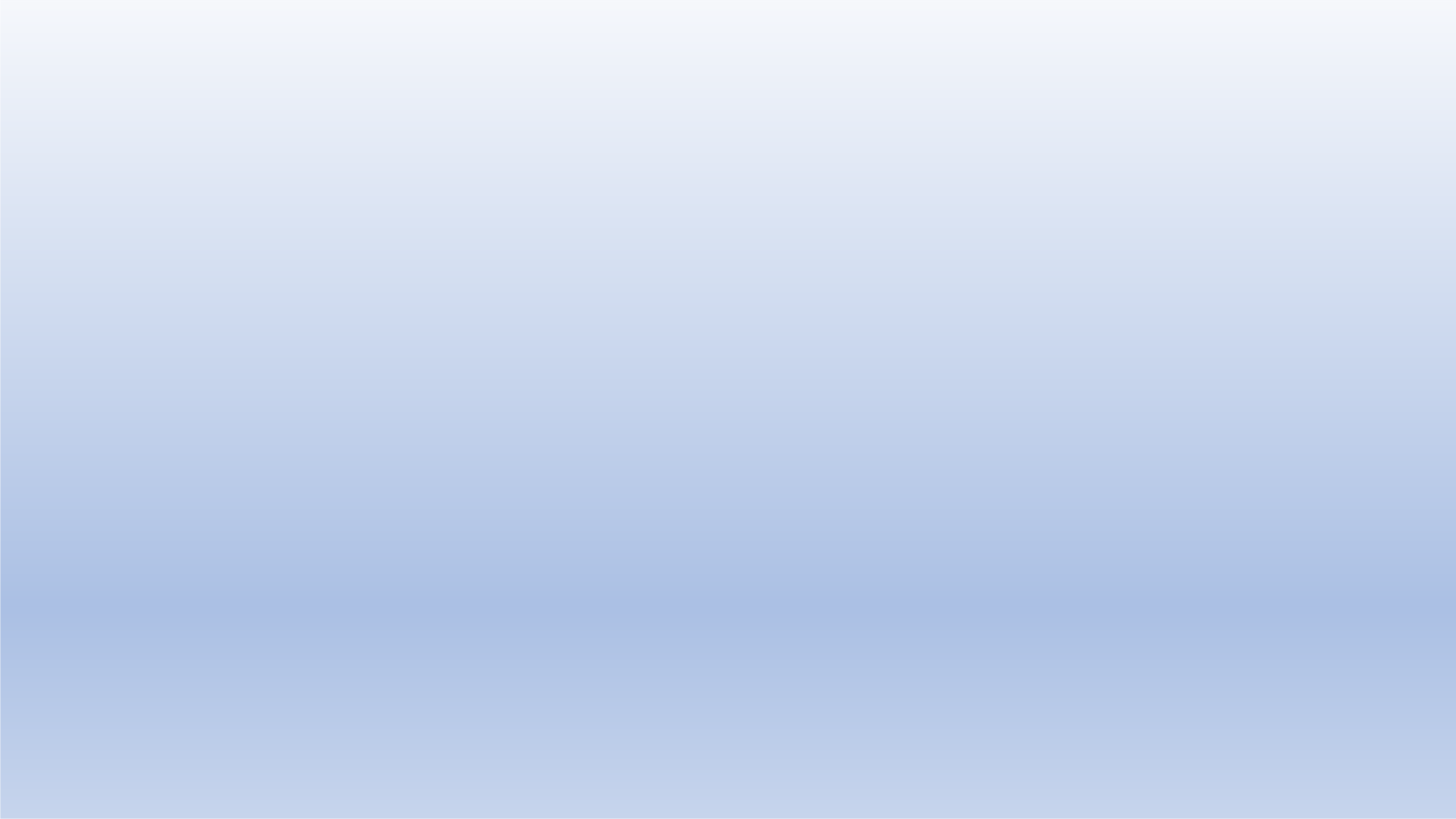 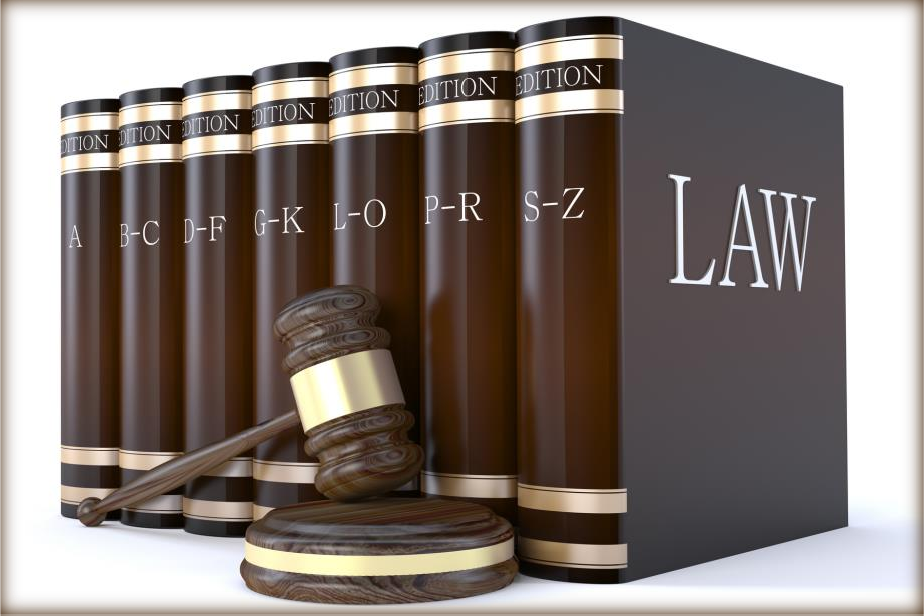 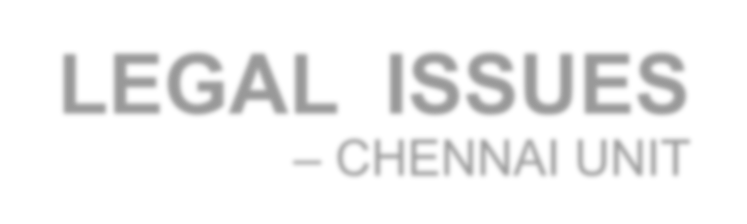 LEGAL	ISSUES
– CHENNAI UNIT
EXGRATIA
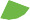 1. Whether ‘exgratia’ received from employer / former employer  is taxable under the head ‘Salary’?


Ans: Yes, the payment is received only on account of employer and  employee relationship. ([1995] 82 Taxman 37 (Andhra Pradesh) /
[1995] 216 ITR 48 (Andhra Pradesh) in V.R.Ganti vs.
Commissioner of Income-tax, dated 13th March, 1995 held	...

On the ground of ill-health, the assessee resigned the job. While  accepting the resignation, the employer paid to the assessee an  amount being four months’ salary as exgratia in token of his long  service with the company in addition to the terminal benefits to  which he was entitled under law.
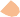 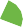 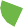 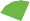 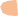 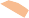 EXGRATIA Contd…
This amount was assessed to tax under section 17(3)(ii) by the Assessing Officer.  The AAC allowed the appeal of the assessee holding that the said amount was not  taxable. The Tribunal affirmed the order of the Assessing Officer holding that the  said amount was taxable as compensation for loss of employment under section  17(3)(i).

On reference under section 256(1), the assessee contended that the said amount  was paid to the assessee as ex gratia, he had no right to receive the same as it  was over and above the terminal benefits due to him; therefore, it must be treated  as a personal gift and same was not taxable in law.

The Hon’ble High Court has held that amount in question was paid not as a  personal gift or testimony but for his past service qua employee, same was taxable  under section 17(3).
COMPENSATION TO LEGAL HEIR
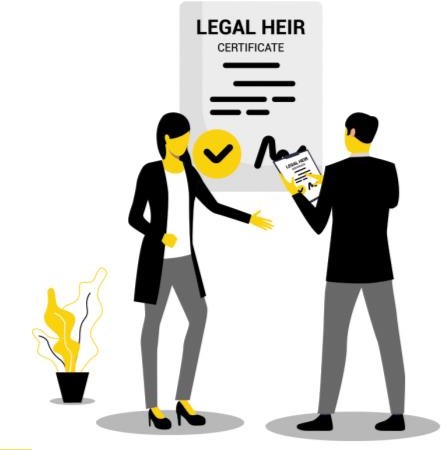 2. Whether lump sum payment made gratuitously or by way of  compensation or otherwise paid to widow/other legal heirs of  an employee is taxable under the head ‘Salary’ as a Legal  Representative of a deceased or under ‘Other sources’ in the  hands of the widow/ legal heirs?


Ans: No, since there is no employer employee relationship existing between  widow/legal heirs, the sum received by the widow/legal heirs cannot be  assessed as salary income in the hands of the widow/legal heirs.
it has not been paid to the deceased but to his widow/legal heirs. Thus, it  would be treated as a capital receipt in the hands of the widow/legal heirs.  Refer CBDT Circular: No. 573, dated 21-8-1990.
WHEN THE ASSESSEE IS NO MORE
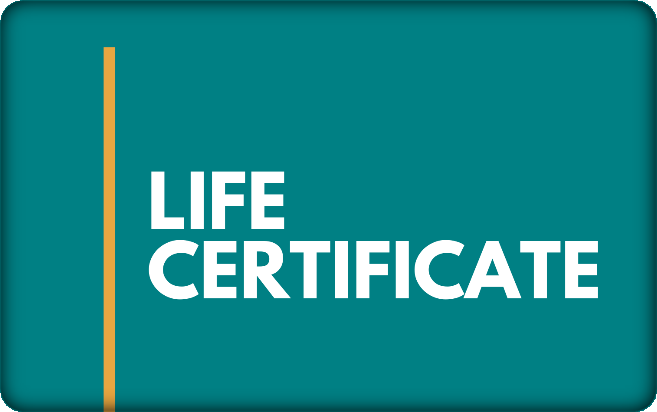 3. What if the assessing officer is not aware of the death  of the assessee and not informed by the legal heirs at any  stage of the proceedings?


Ans: There is no obligation on the legal heirs to inform death of the  assessee to the Department as held by the Delhi High Court in the case of  SavitaKapila L/H of LateShari Mohinder Paul Kapila Vs ACIT Where  legal representatives have appeared voluntarily or in response to notices  and have allowed the proceedings to continue against the deceased  without objection, the assessment may be only set aside for being done  afresh, not annulled. CIT Vs. RoshanLal (1982) 134 ITR 145(Delhi).
ROI FILED BY THE LEGAL HEIR
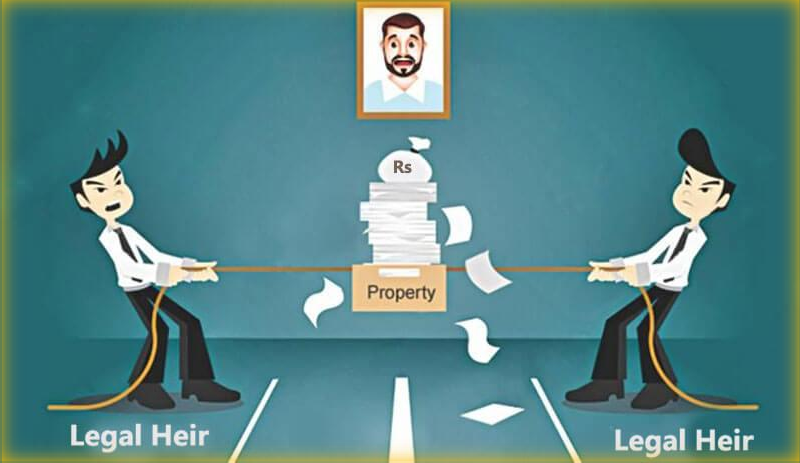 4. If post the death of the assessee, Return of  income is filed by the legal Heir and is selected for  scrutiny by service of Notice U/s 143(2). Can the  assessment be completed in the hands of the legal  Heir?


Ans: Yes, the assessment can be completed in the hands of the  legal Heir and is a valid assessment as per provisions of section  159 of the Income Tax.
ASSESSMENT IN THE HANDS  OF THE LEGAL HEIRS
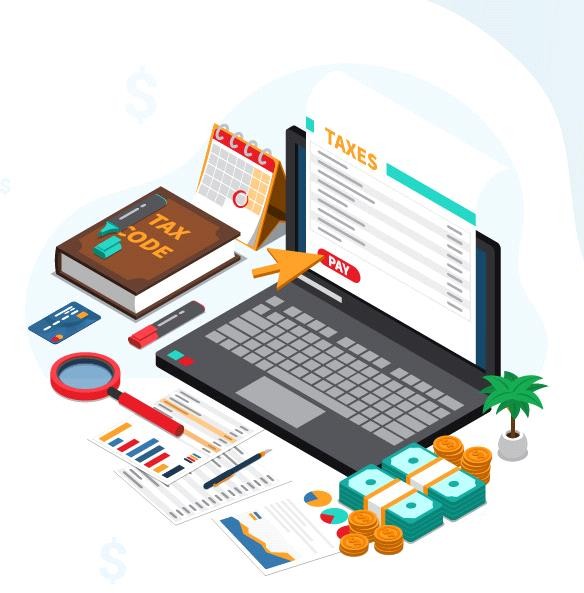 5.	Whether	the	assessment	can	be	reopened	in	the  hands of the legal heirs u/s 147 of the Income-tax Act?
Ans: Yes, the assessment can be reopened in the hands  of the Legal heir if there is sufficient reason to believe that  income chargeable to tax has escaped assessment of a  deceased. However the time limits for reopening has to  be adhered to.
INCOME DECLARATION SCHEME (IDS):
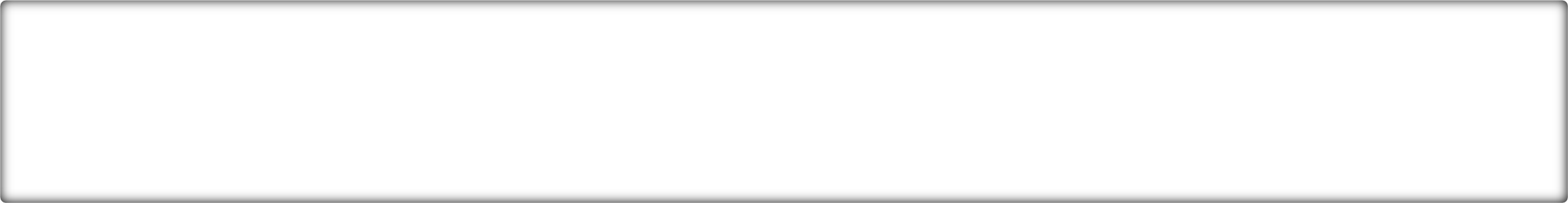 1. The Assessment Year in which the income shall be chargeable to Tax if an assessee  who made disclosure under The Income Declaration Scheme,2016 (IDS -2016) but  failed to pay tax.


Ans: As far as IDS-2016 Scheme, attention to the relevant  Section 197(b) of Chapter IX of the Finance Act 2016 – THE  INCOME DECLARATION SCHEME, 2016 is invited which
clarifies about the relevant “previous year” in which undisclosed  income chargeable in case assessee fails to pay the taxes  pursuant to such declaration filed under IDS-2016.The same is  reproduced as under:
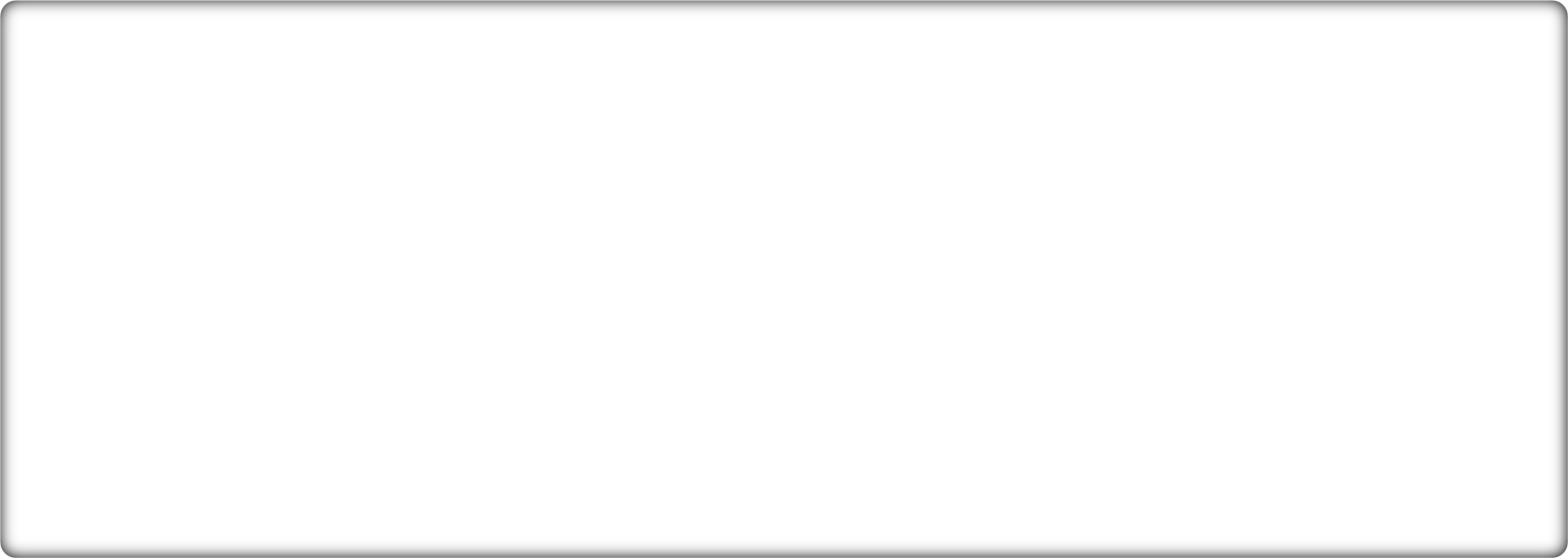 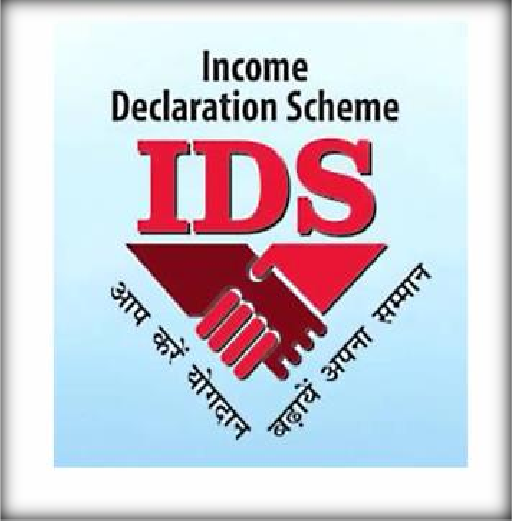 IDS Contd…
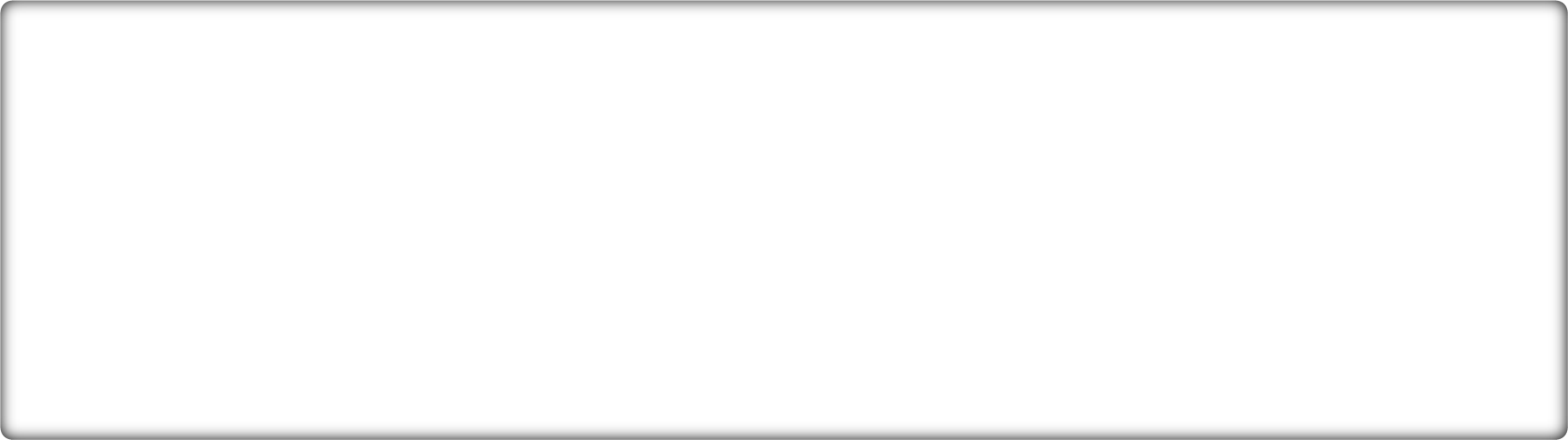 Section 197(b): “ where any declaration has been made under  section 183 but no tax, surcharge and penalty referred to in section 184  and section 185 has been paid within the time specified under section  187, the undisclosed income shall be chargeable to tax under the  Income-tax Act in the previous year in which such declaration is
made.”
PROVIDENT FUND / ESI FUND
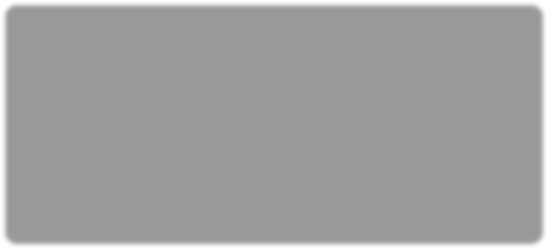 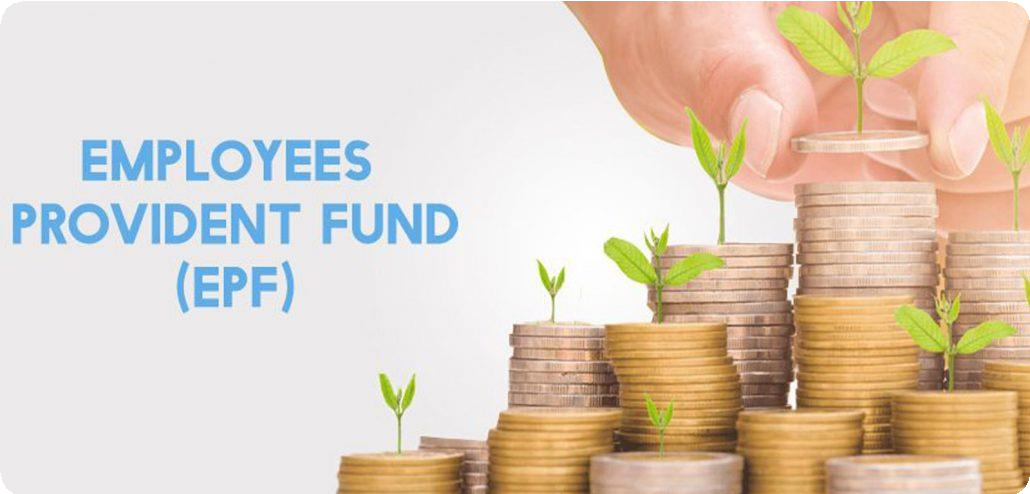 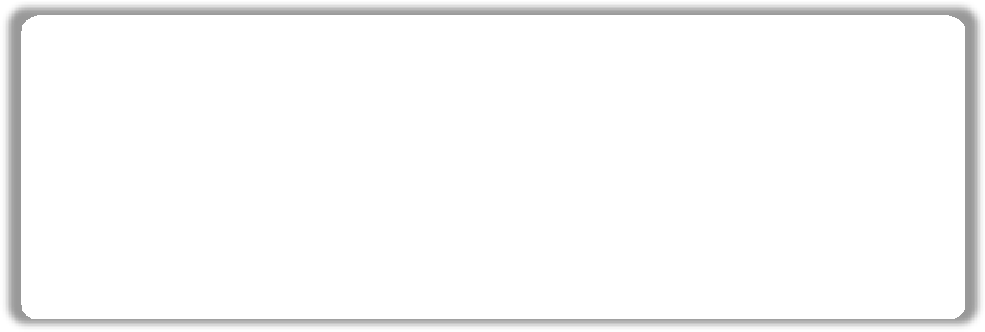 1. Whether Employees contribution to Provident  fund / ESI fund and payment made after due  date but before filing ROI is allowable under  section 36(1)(va)?
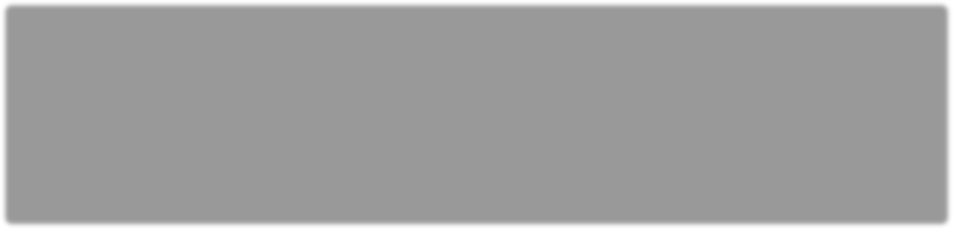 Ans: Not allowable - The issue had not reached finality during the  assessment proceedings and the question of law was	still alive. To  protect the interest of the revenue it was advised to tax the same.
Now Section 43B has been amended to this effect ………..
………….
NOTICE TO THE AMALGAMATED COMPANY
Notice to the Amalgamated company/ Non Existent  Company.
In the case of assessee company, the assessee has  claimed that the entity to which the notice issued does not  exist, as the company that has been amalgamated to form  a new entity. Therefore, the assessee claimed that the  notice issued to the amalgamated company was invalid.
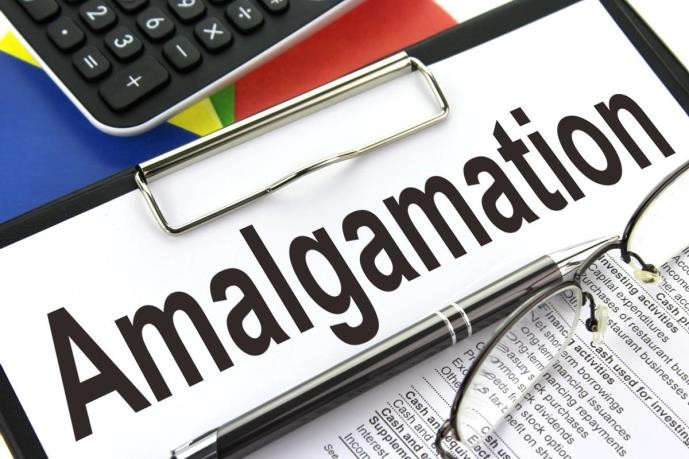 The assessing officer was informed only after the issuance of notice. The only recourse left to  the AO is to issue subsequent notices and the assessment order in the name of successor  entity under the caption “successor of predecessor”
LIC ANNUITY POLICY
Sri Babulal Kardam was employee in the Company M/S  GE power India Limited and the services of the assessee  were terminated under VRS approved by Central Govt.

The employer company has taken an LIC Annuity Policy in  favour of the retiring assessee employee. The company  had paid Rs. 10,00,000/- directly to LIC for allotment of  annuity policy in favour of the assessee.

The assessee has claimed payments made by the  employer to LIC for annuity of Rs. 10,00,000/- as not  taxable.
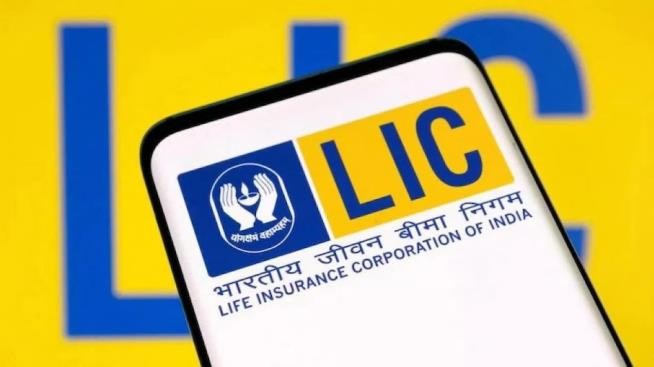 LIC ANNUITY POLICY
It is seen that the assessee has quoted various case laws which  are in favour of assessee. If they pertain to the jurisdiction of the  assessee they are binding on the Assessing Officer.

The Assessing Officer, may take into account the Jurisdiction of
the assessee and the facts and circumstances of the case.

Also verify whether the fund to which payment made is an  approved superannuation fund and decide if the amount has to  be brought to tax u/s. 17(2)(v) of the Income Tax Act, 1961.
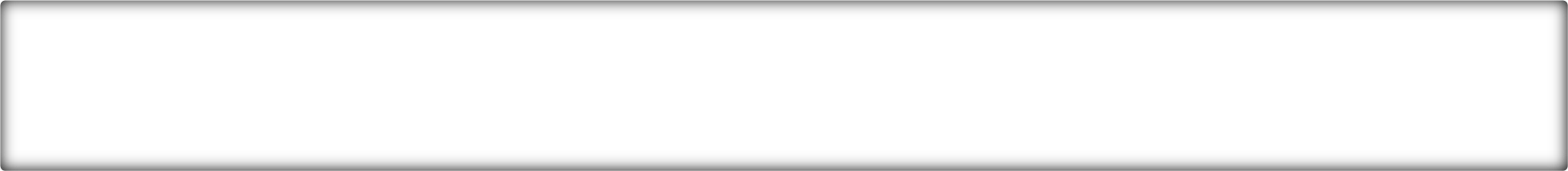 STATISTICS (up to March 2023)
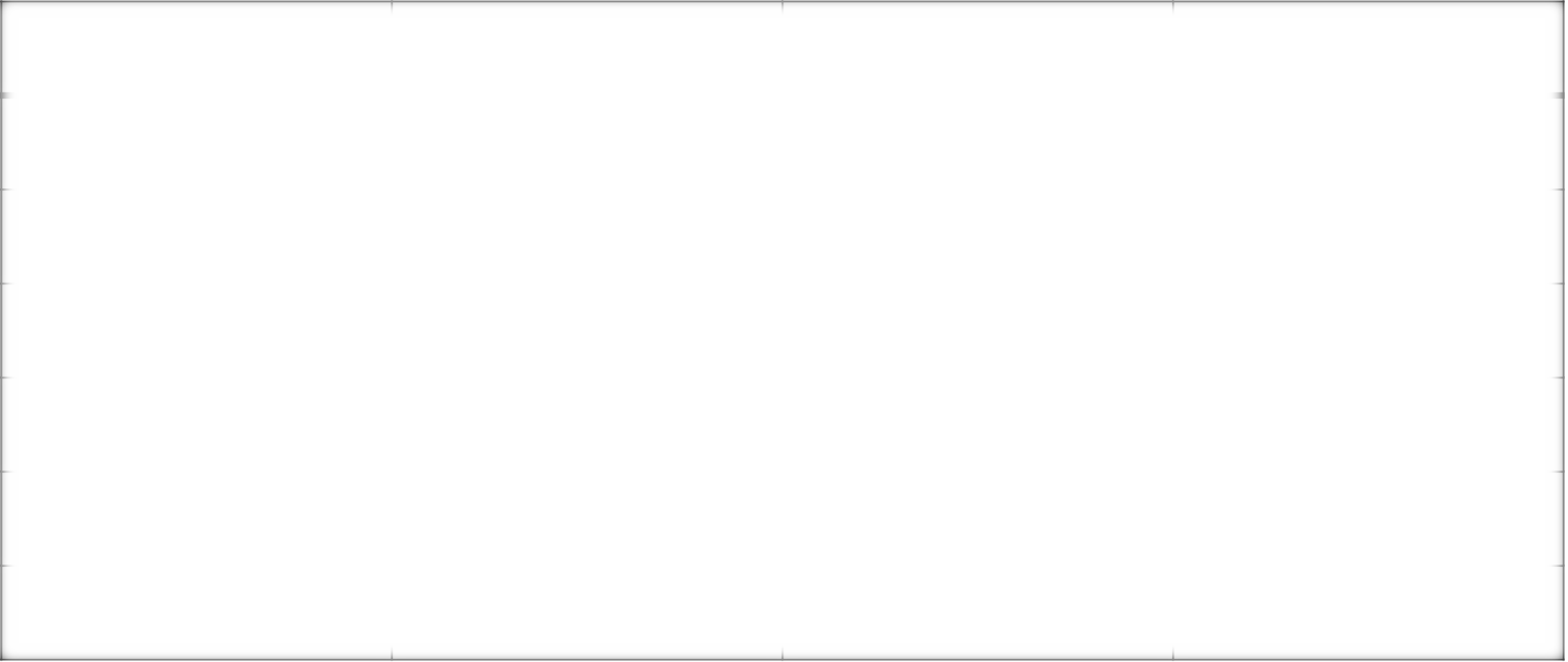 List of SOPs Relevant to TU
19/11/2020 - with functions defined- Pr.CCIT/NeAc/SOP/2020-2021 – Along with formats for reference of  cases – Valuation, TPO, Legal Issues, Special Audit.
04/01/2021- with Work allocation for TU’s – Office Order – F.no NeAc / TU / Work Allocation/2020-2021.
14/01/2021- Allocation of Legal Issues to TU’s- Office Order – F.no NeAc / TU / Work Allocation/2020-2021.
15/01/2021- Office Order – F.no NeAc / TU / Work Allocation / 2020-2021-Modification of Order Dated  04/01/2021.
02/03/2021- Procedure for communication with external agencies-Technical reference by TU’s - F.no NeAc /  TU / SOP 2020-2021.
02/03/2021- Procedure for communication with external agencies-Technical reference by TU’s - F.no NeAc /
TU / SOP 2020-2021.
03/08/2022 – SOP for Technical Units (TU) under the Faceless Assessment provisions of Section 144B of  the Income Tax Act in F.No. Pr.CCIT/NaFAC/2022-23/112 dated 03.08.2023.
10/02/2023 – Office Order Allocation of Work to Technical Units (TUs) for providing specialized Technical
Assessment Units (AUs) in F.No.NaFAC/TU/Work Allocation/2022-23/191 dated 10.02.2023
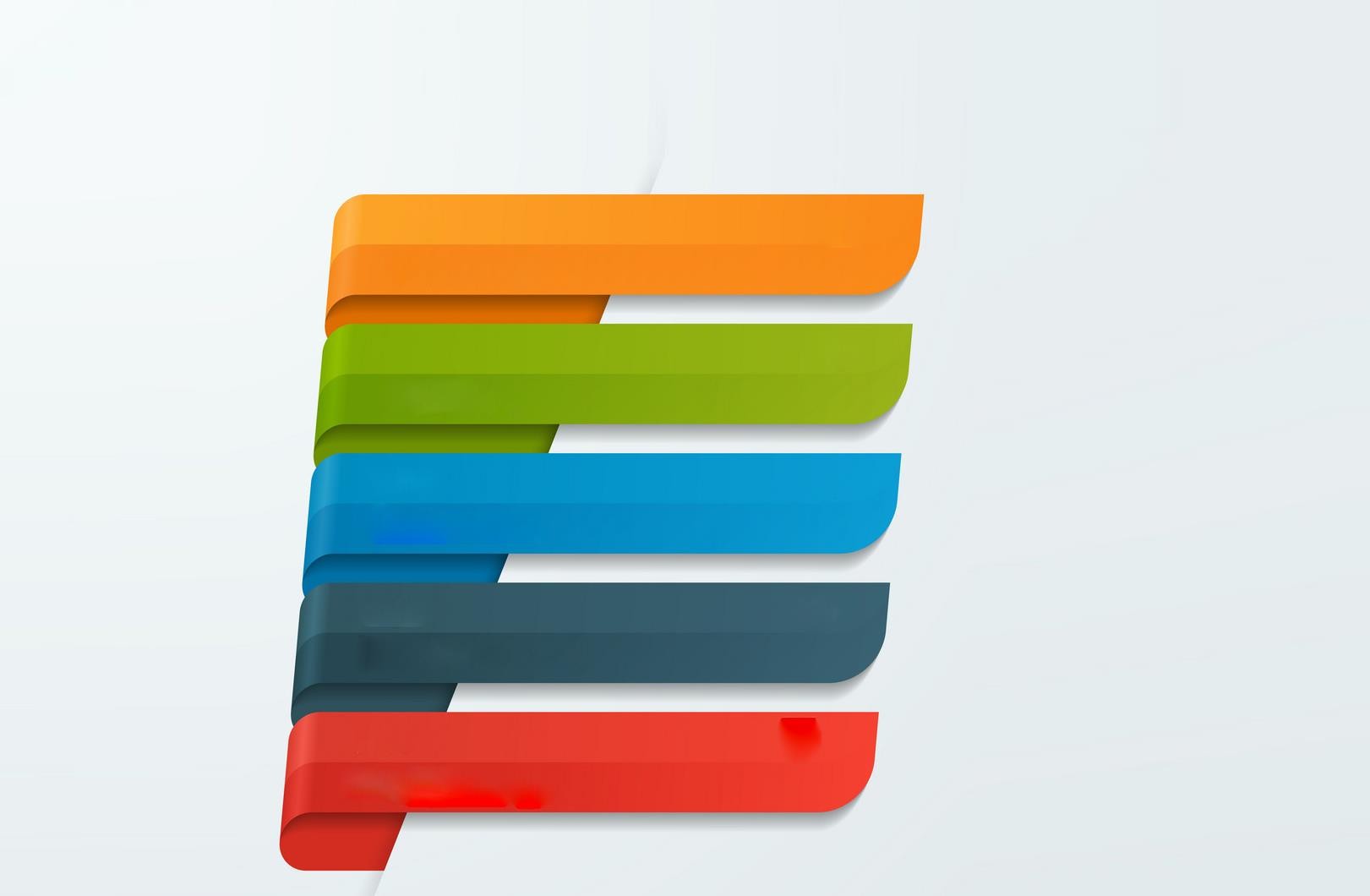 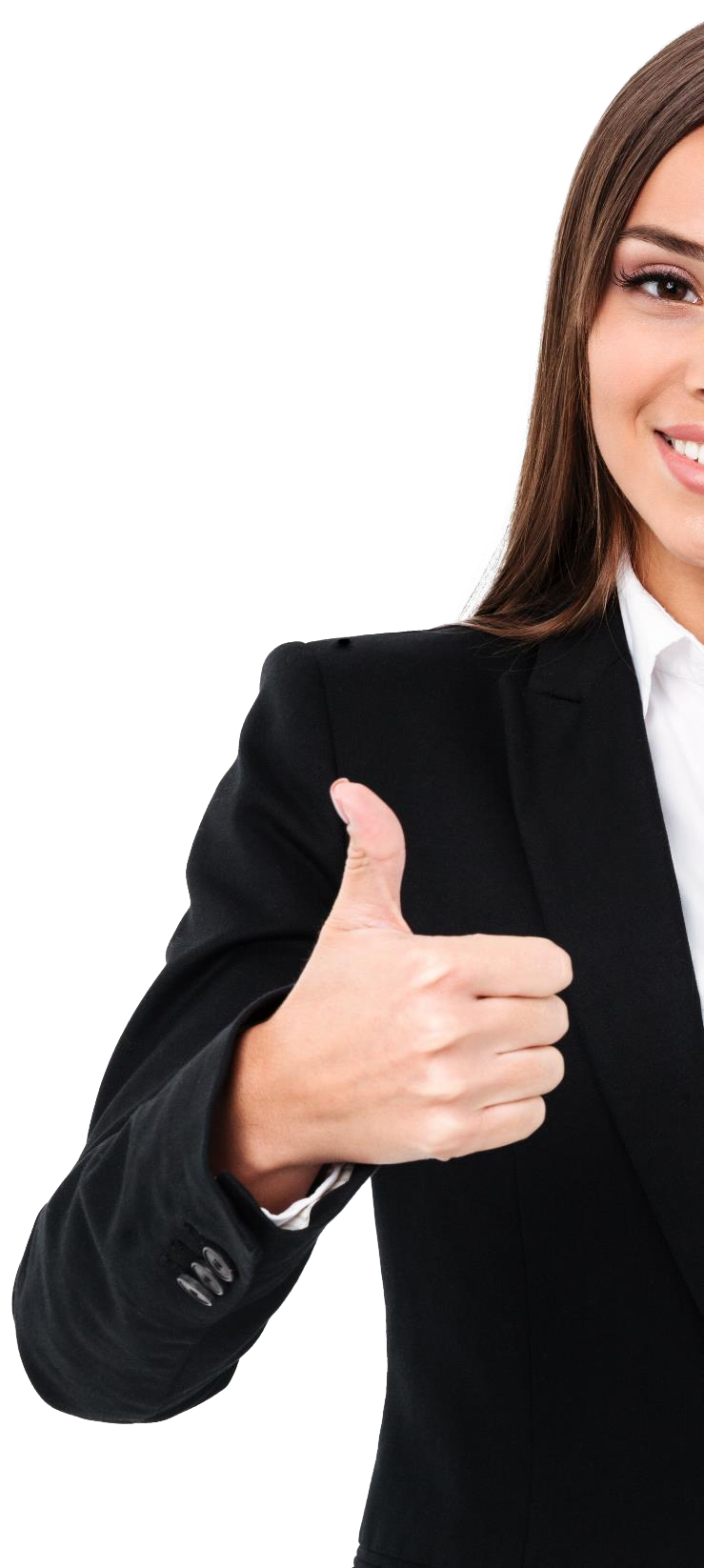 Guidance notes submitted by  Technical Unit, Chennai:
1. Sec. 10(26)

2. Sec. 195

3. Sec. 36(1)(va)

4. Sec. 270A/270AA

5. Sec. 80P
Section
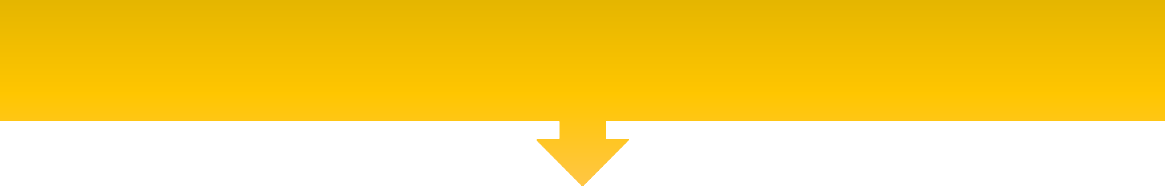 Content
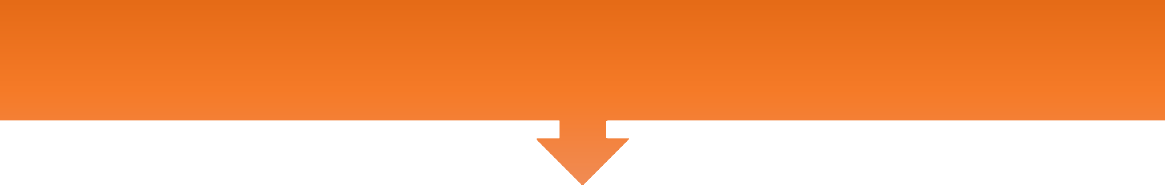 Significance
PATH-WAY FOR  PREPARING  GUIDANCE NOTES
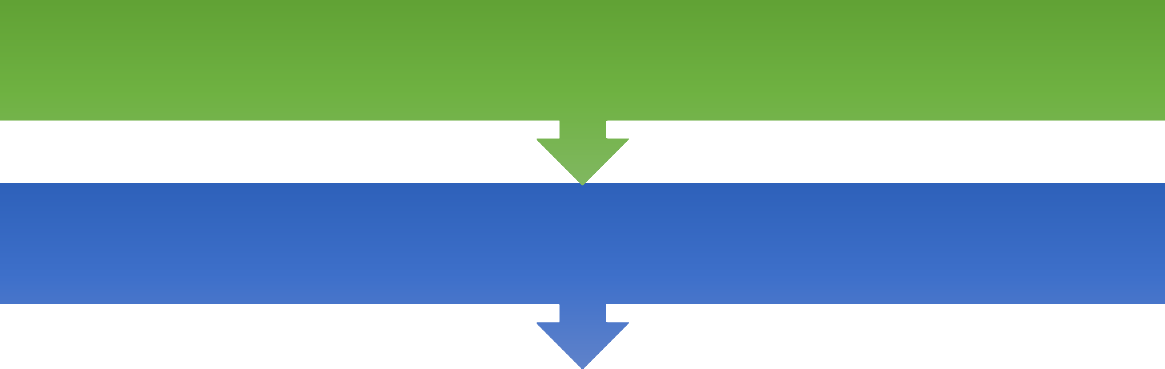 Scope
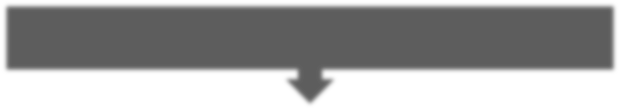 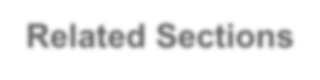 Related Sections
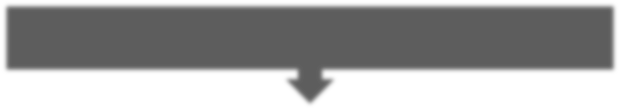 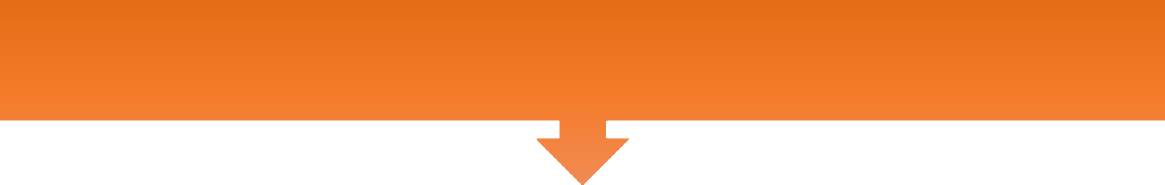 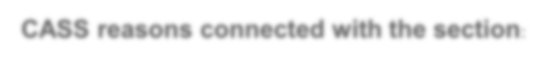 CASS reasons connected with the section:


Material facts to be gathered and examined:
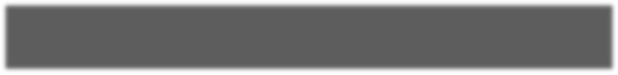 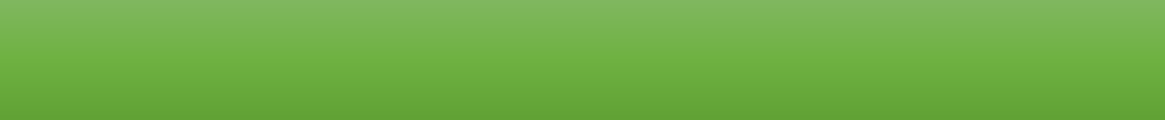 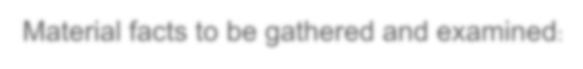 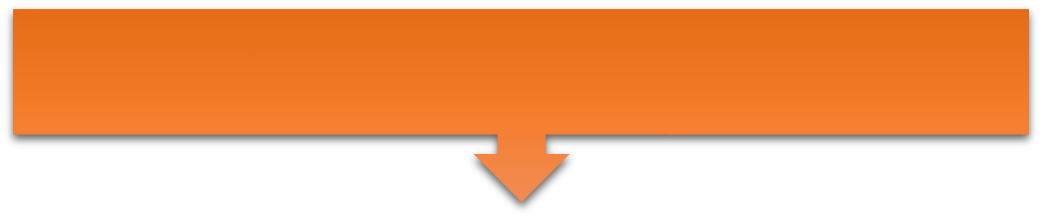 Issues evolved
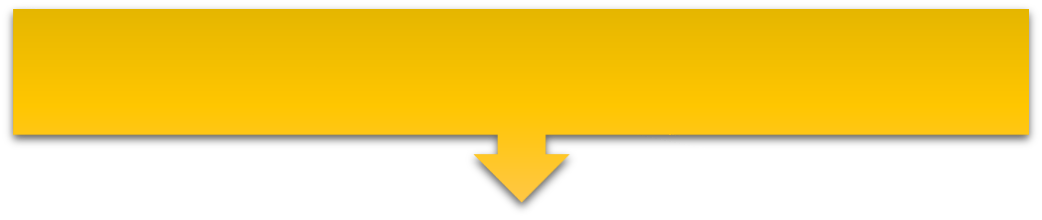 Case laws in favour
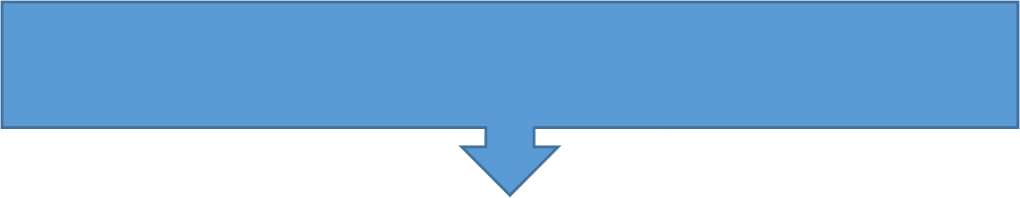 Latest	decision by ITAT/HC/SC
PATH-WAY FOR  PREPARING  GUIDANCE NOTES
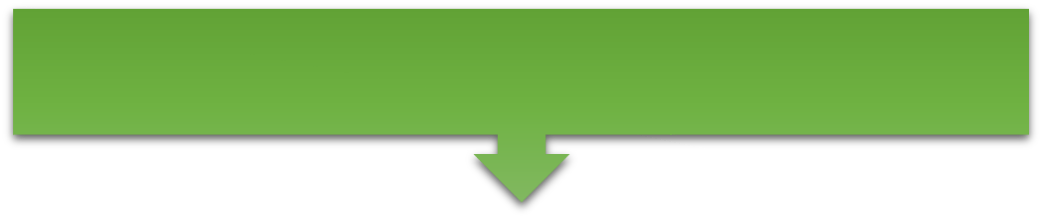 Departmental view
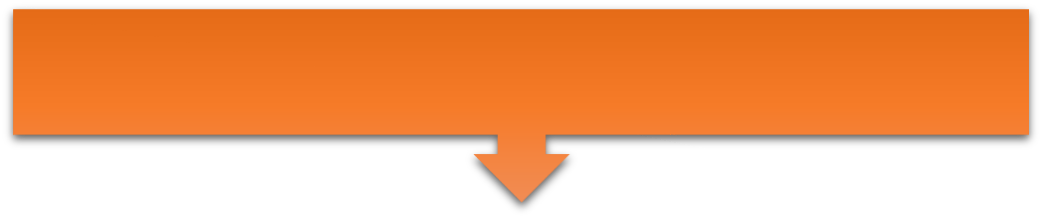 Contention of Assessesee
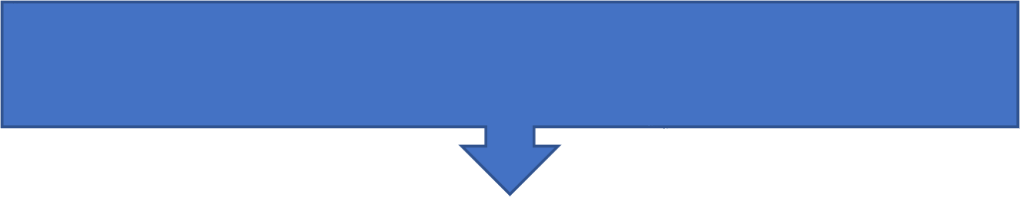 Model Para for Draft Order

FAQs
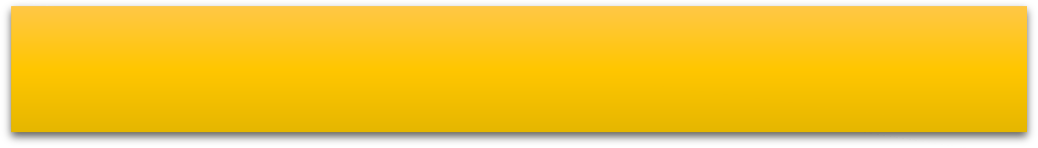 GUIDANCE NOTE ON SECTION 10(26)  OF THE INCOME TAX ACT 1961
Section of the Act: Sub section 26 of Section 10

Section 10(26) provides an exemption from income tax for members of scheduled  tribes residing in specified tribal areas.

Content of the section:
The text of the exemption reads	as under:

Section 10(26) in The Income- Tax Act, 1995 (26) in the case of a member of a Scheduled  Tribe as defined in clause (25) of article 366 of the Constitution, residing in any area  specified in Part I or Part II of the Table appended to paragraph 20 of the Sixth Schedule to  the Constitution or in the States of Arunachal Pradesh, Manipur, Mizoram, Nagaland and  Tripura or in the areas covered by notification No. TAD/R/35/50/109, dated the 23rd  February, 1951, issued by the Governor of Assam
SECTION 10(26)
OF THE INCOME TAX ACT 1961
Scenario-1
Member of a Scheduled tribe belonging to the specified tribal area
but posted to work at a place

Even though a person is a member of the Scheduled Tribes and is  permanent resident of the specified tribal areas, he will not be  eligible to claim exemption u/s 10(26) if the source of income is not  within the specified tribal area.
SECTION 10(26)
OF THE INCOME TAX ACT 1961
Scenario-2

Member of a Scheduled Tribe migrating from their place of origin, which  happens to fall in one of areas specified in said clause, to another area  although once again falling within areas specified in that clause.

The meaning of the phrase “residing in any area specified” was  discussed at length in this case. And further , it was held that a Member  of a Scheduled Tribe migrating from their place of origin, which happens  to fall in one of areas specified in said clause, to another area although  once again falling within areas specified in that clause was entitled to  exemption u/s 10(26)
SECTION 10(26)
OF THE INCOME TAX ACT 1961
Scenario-3
Member of a Scheduled tribes NOT belonging to the specified tribal areas but  posted to work at a place within the specified tribal area


Section 10(26) does not use the words 'member of a Scheduled Tribe belonging  to the specified areas' but uses the term 'member of a Scheduled Tribe as  defined in clause 25 of article 366 of the Constitution'. Therefore, Benefit of  section 10(26) is available to all members of the Scheduled Tribes declared as  such under article 342 as long as they are residing in the areas specified.
SECTION 10(26)
OF THE INCOME TAX ACT 1961
Scenario-4

Income generated from sale (within or outside the specified area) of  produce that was sourced from within the specified area by member  of a Scheduled Tribe.

Regardless of the place at which payments in respect of transaction  were received, income must be deemed to be originated from a  Sixth Schedule area and, hence, section 10(26) was applicable and  the petitioner was entitled to the exemption.”
SECTION 10(26)
OF THE INCOME TAX ACT 1961
Scenario-5
Whether exemption available to a member of Khasi Tribe under section 10(26)  would be available even if income was earned by him not as an individual but as  a group of individuals comprising members of his family

The benefit is confined to tribal people residing in specified areas and that too is  available only in respect of income accruing or arising to them from any source in  such areas.

The Hon’ble Court held that the benefit of exemption under section 10(26)  would be available even in cases where the income accrues not to an individual  member of Khasi Tribe but to a family comprising such members
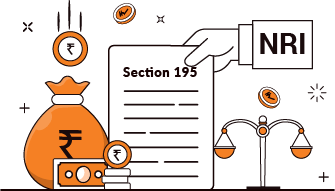 Sec. 195 (TDS) from NRI
Section 195 covers TDS deductions on transactions/payments to Non-  Resident Indians. Any entity (resident or non-resident) who pays any amount  other than salary to a non-resident has to deduct tax.

There is no such threshold limit on deductions. In other words, irrespective of  the sum of money, TDS has to be deducted.
Export commission which  did not lead to taxation
Scenario-1
The Assessee had made payments to foreign commission agents, non-residents  overseas brokers, who had no PE or business activities in India and the services  were also rendered outside India.
The income of the brokers/foreign agents was not chargeable to tax in India as  they do not have any business connection as per the Sec.9 of IT Act.These  brokers procure export orders overseas for the assessee against which said  commission is paid through the proper banking channels in foreign currency, no  income is deemed to accrue or arise to them in India.
Payments made to foreign law firms  which lead to taxation
Scenario-2
The assessee was engaging in the business of advisory and  processing services relating to trademark, patents and other  intellectual property rights etc. by deploying attorney abroad  and outsourcing the registration process to them.


It is held that the subject remittances made by the assessee to the foreign attorneys  are ‘Fee for Technical Services and hence would be income deemed to accrue in  India.
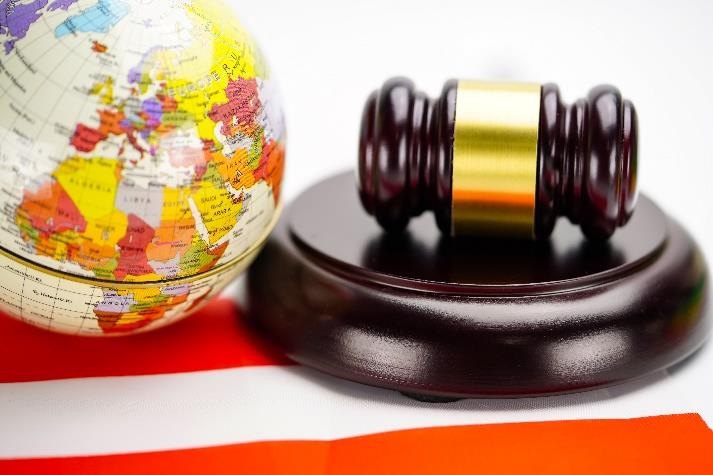 NIL/LOWER TAX DEDUCTION CERTIFICATE
The assessee has obtained Nil/Lower tax deduction Certificate from the Income tax  Authority. Whether the relevant income can still be taxed if found to be chargeable to tax  during assessment?


Yes. In the case of Aditya Birla Nuvo Limited Vs. DDIT,  the Hon’ble Bombay High Court observed that after  detailed enquiry, analysis of documents, critical  evaluation of the substance of the transaction, etc, the  AO is well within his right to depart from the stand  taken while issuing NIL deduction certificates.
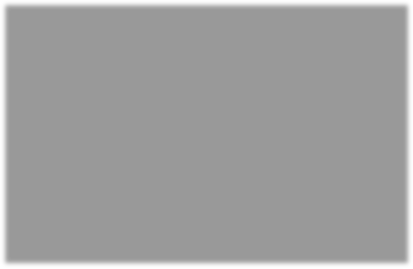 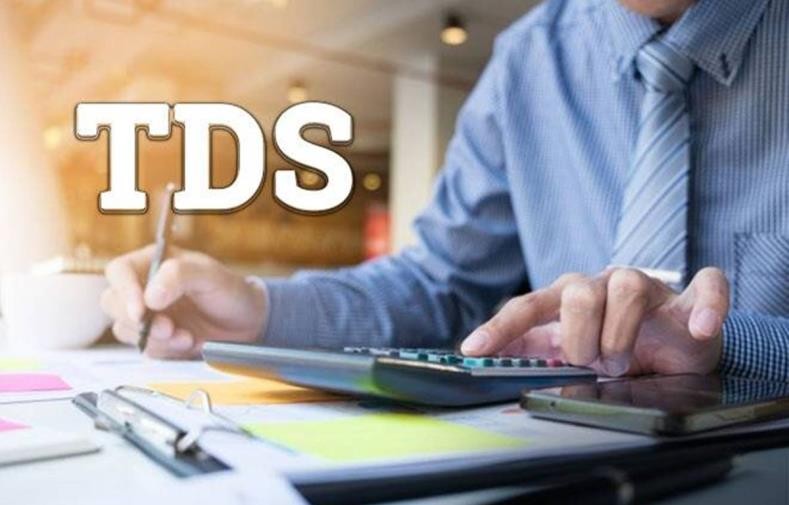 Whether application u/s 195(2) has to be made compulsorily, even though the sum
payable is not chargeable to tax under the provisions of the Act?


Ans: In the case of Transmission Corporation of AP Ltd, (1999) (239 ITR 587) (SC)The  Hon’ble Apex Court held that if the payer wanted to deduct Tax At Source(TAS), not on the  gross amount but on the lesser amount, on the footing that only a portion of the payment  made represented "income chargeable to tax in India", then it was necessary for him to  make an application under Section 195(2) of the Act to the ITO(TDS) and obtain his  permission for deducting TAS at lesser amount.
The Hon’ble Supreme Court stated that “If no such application is filed, Income-tax on such  sum is to be	deducted and it is the statutory obligation of	the person responsible for  paying such `sum' to deduct tax thereon before making payment. He has to discharge the  obligation to TDS".
However, if no part of the sum is chargeable to tax in India, such application is not  mandatory.
Is it mandatory to deduct tax at source u/s 195 on all remittances made to a non-resident,  irrespective of whether the amount is taxable in the hands of the non-resident under the  Income tax Act, 1961?
Ans: The	Hon’ble Supreme Court In the case of GE India Technology Cen. P. Ltd. v. CIT  [2010] 327 ITR 456 (SC) observed that `Section 195 imposes a statutory obligation on any  person responsible for paying to a non- resident, any interest (not being interest on securities)  or any other sum (not being dividend) chargeable under the	provisions of the I.T. Act, to  deduct income tax at the rates in force.
Payment to non-residents by way of royalty and payment for technical services rendered in  India are common examples of sums chargeable under the provisions of the I.T. Act to which  the aforestated requirement of tax deduction at source applies.
The most important expression in Section 195(1) consists of the words "chargeable under the  provisions of the Act". A person paying interest or any other sum to a non-resident is not liable  to deduct tax, if such sum is not chargeable to tax under the I.T. Act.
PENALTY: 270A
From Concealment to Under reporting
PENALTY: 270A
From Concealment to Under reporting
Finance Act, 2016 inserted sub-section (7) to Section 271 which provides that
Provisions of Section 271 shall not be applicable from A.Y. 2017-18

Further, Finance Act also introduced new section 270A, applicable from A.Y.  2017-18, governing the penalty provisions in case of ‘underreporting’.

Section 270A(1): The AO/CIT(A)/CIT or Pr. CIT may during the course of any  proceedings under this Act, direct that any person who has underreported his  income shall be liable to pay a penalty in addition to tax.
UNDER REPORTING
Section 270A provides for penalties for underreporting and misreporting of income.  The section defines underreporting of income and misreporting of income as follows:
Underreporting of Income – The taxpayer has underreported his income if the  income assessed or reassessed by the assessing officer is more than the income  returned by the taxpayer.
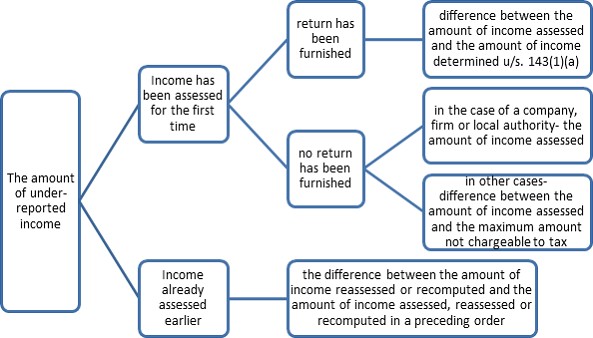 Penalty @ 50% of amount of tax payable on under-reported income
MISREPORTING
Misreporting of Income – The taxpayer has misreported his income if he has:
(a) Underreported his income; or (b) Claimed excessive deductions; or (c)  Claimed excessive depreciation; or (d) Concealed income; or (e) Furnished  inaccurate particulars of income.

The penalties under Section 270A are based on the degree of  underreporting or misreporting of income. The section provides for two  different penalties, namely:

Any misreporting thereof Penalty -	@ 200% of amount of tax payable on under-
reported income.
IMMUNITY FROM PENALTY U/S 270AA
1. Assessee needs to make an application to the Assessing  Officer for grant of immunity from imposition of penalty under  section 270AA and initiation of proceedings under section  276C/276CC.


2. Application is	to be made within 1 month from the end of the  month in which the order of assessment or reassessment is  received
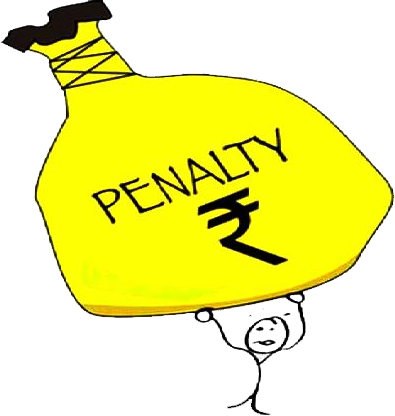 PENALTY U/S 270A
Estimated addition
Ref: In the case of assessee the assessment was completed making  an estimated addition to the total income. The penalty u/s 270 A was  initiated. During the penalty proceeding, the assesse has submitted  that addition was based on the estimation of total income, hence the  penalty u/s 270A does not arise and may be dropped.
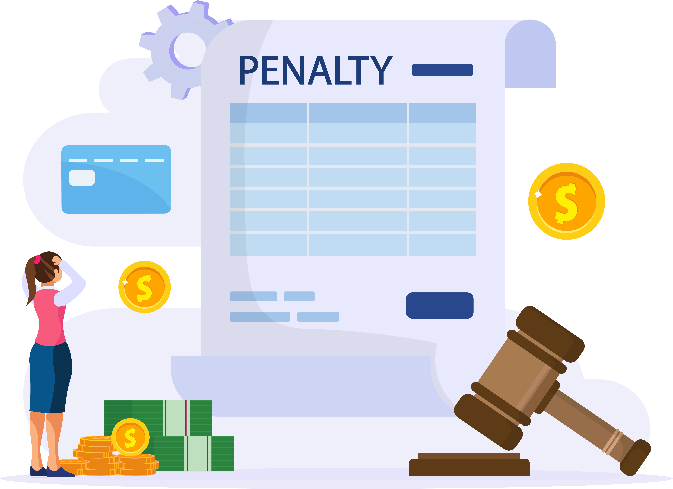 The penalty can be initiated
The amount of under reported income determined on the basis of an estimate, if the accounts are  correct and complete to the satisfaction of the Assessing officer if the Commissioner of (Appeals) or the  Commissioner or the Principle Commissioner, as the case may be, but the method employed is such  that, the income cannot properly be deducted therefrom. Thus the penalty u/s 270A can be levied on  estimated income only if it is not covered by the circumstances in the above clauses.
PENALTY U/S 270A
Penalty u/s 270A was initiated instead of  the penalty
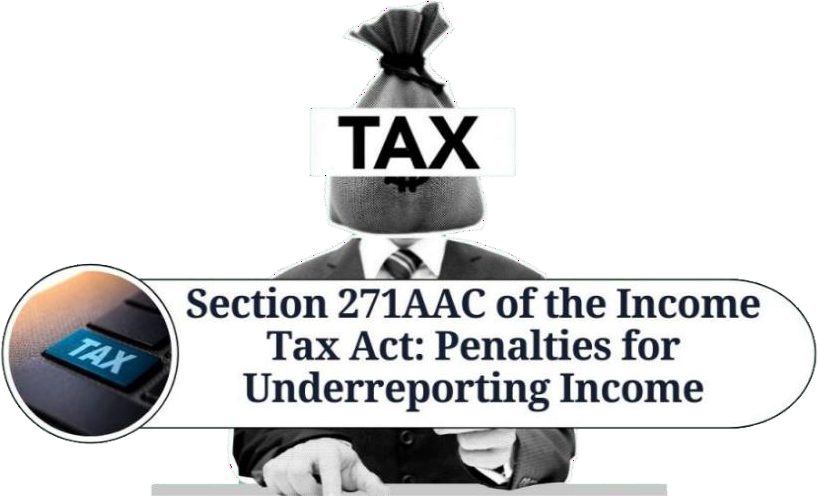 271 AAC
During the completion of assessment proceeding  instead of initiating penalty u/s 271AAC the penalty u/s  270A was initiated. whether proceedings initiated u/s  270A are to be closed please advices.

Issuance of a penalty notice under irrelevant section of the Act is seen as non-application of  mind by the AO and is held to be bad in law.
Penalty ought to have been initiated as per provisions of section 271AAC. So the
proceedings initiated u/s 270A are to be closed in consultation with range head.
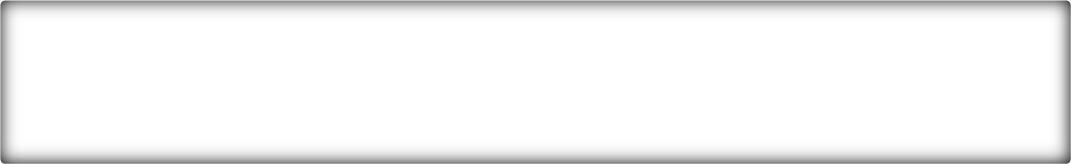 SUGGESTIONS
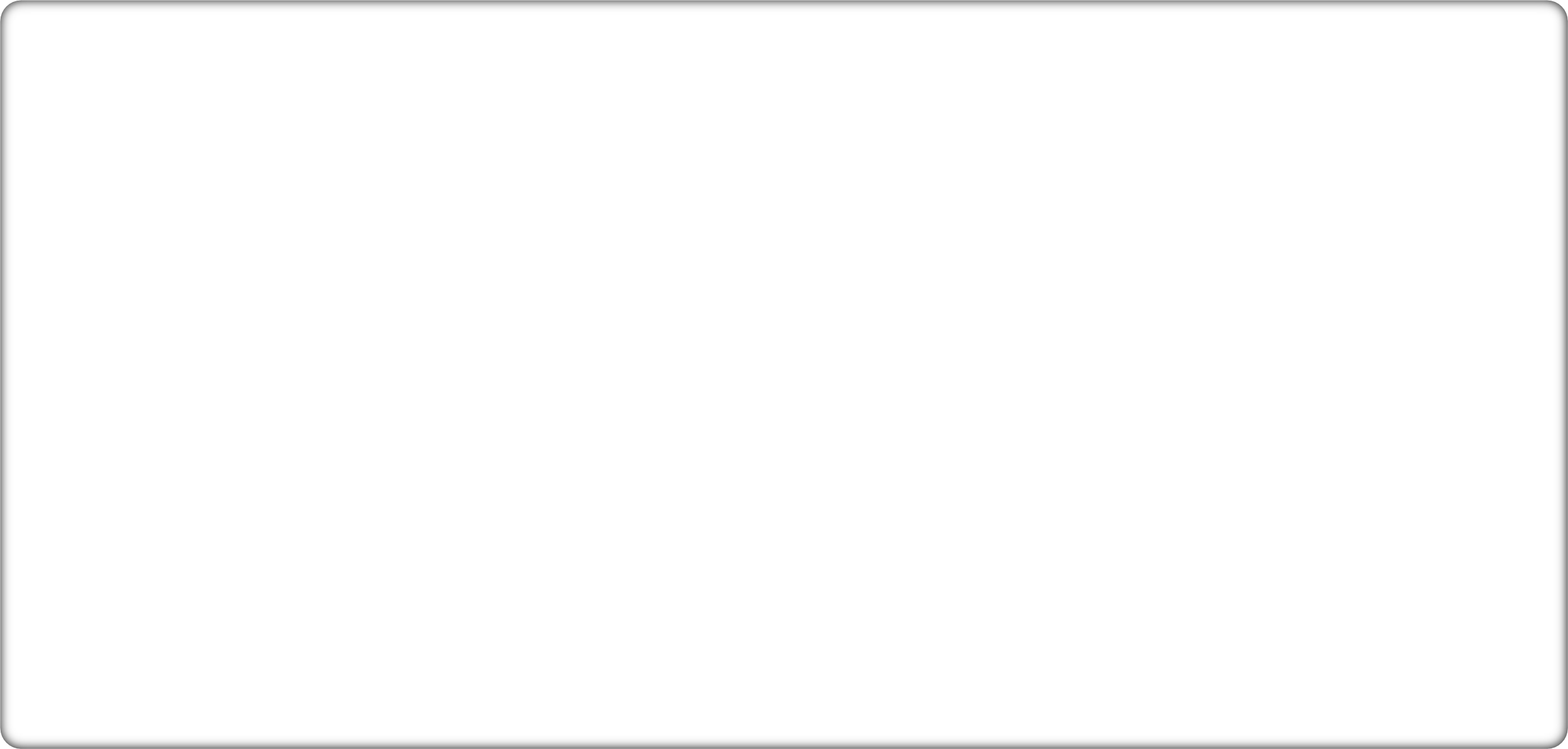 Translation of documents from regional languages to English: it would be better if references  are received well in advance it would be feasible to provide a satisfactory translated version.

While requesting for translation, the language from which it is to be translated may be
mentioned clearly so that it will reach the designated TU.

It is suggested that access to a legal repository system containing data regarding reports  submitted on legal issues raised ,be provided to the officers posted in TU’s to maintain  uniformity in providing solutions.

While making reference to TU appropriate TAB viz TPO, Valuation, Translation, FTTR, Spl.  Audit, other technical matter in the prescribed form with the approval of the appropriate  authority. Then only the relevant functionality TAB will be available to Tech. Unit for further  necessary action. Otherwise the improper reference will be returned.
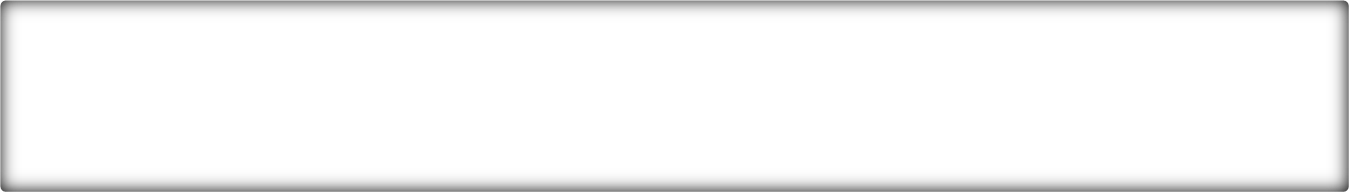 SUGGESTIONS Contd…
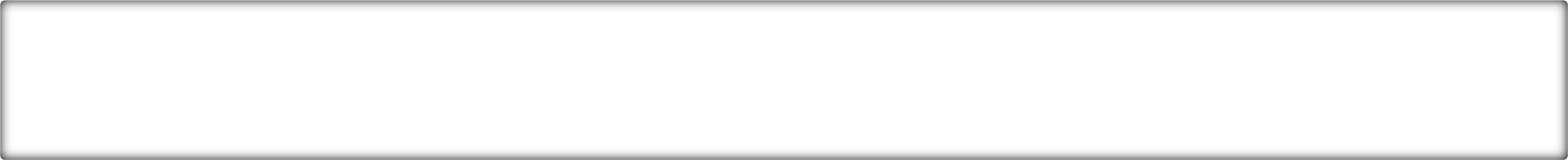 Further the reference to valuation should be made at the earliest so that the reference could be
sent to the DVO well in time so that the valuation report could be obtained on time.


For Valuation, the location of the property may be mentioned  properly so that it will be sent by NaFAC to the designated TU.


While making legal reference the Head of legal reference may  be mentioned clearly so that it will reach the designated TU.


While making legal issues, factual issues & trivial issues which  could be obtained from plain reading of the relevant section of  the Act may be avoided.
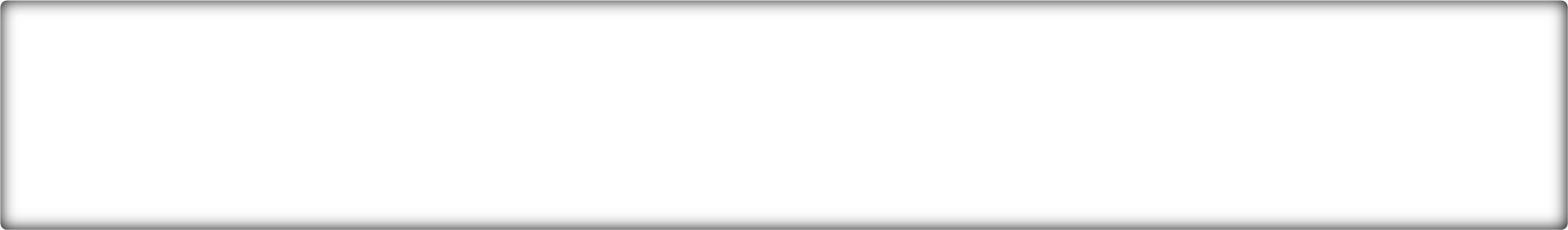 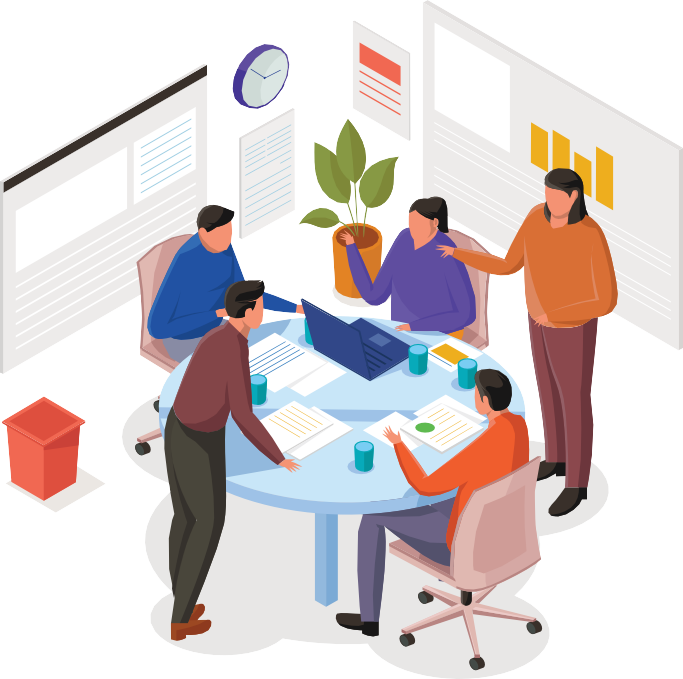 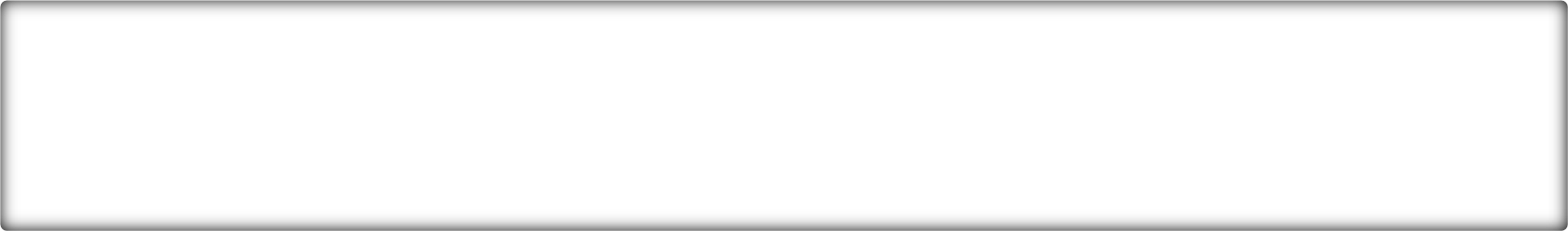 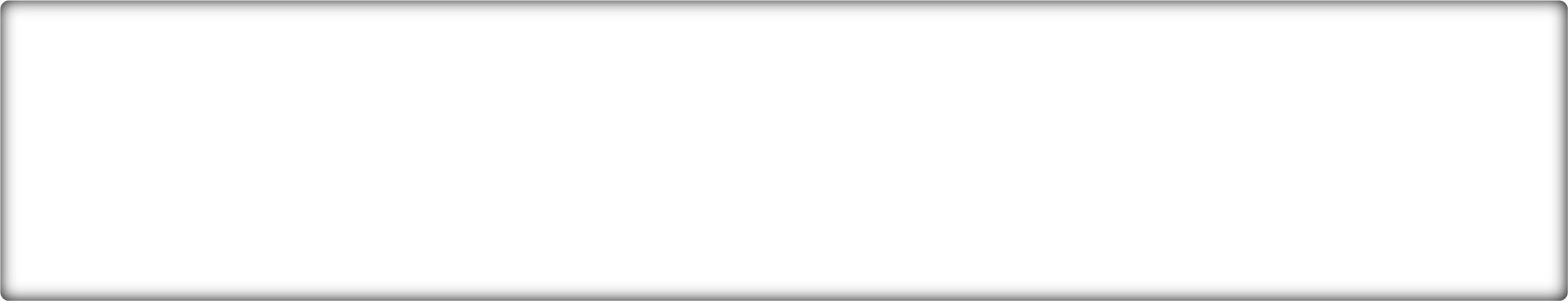